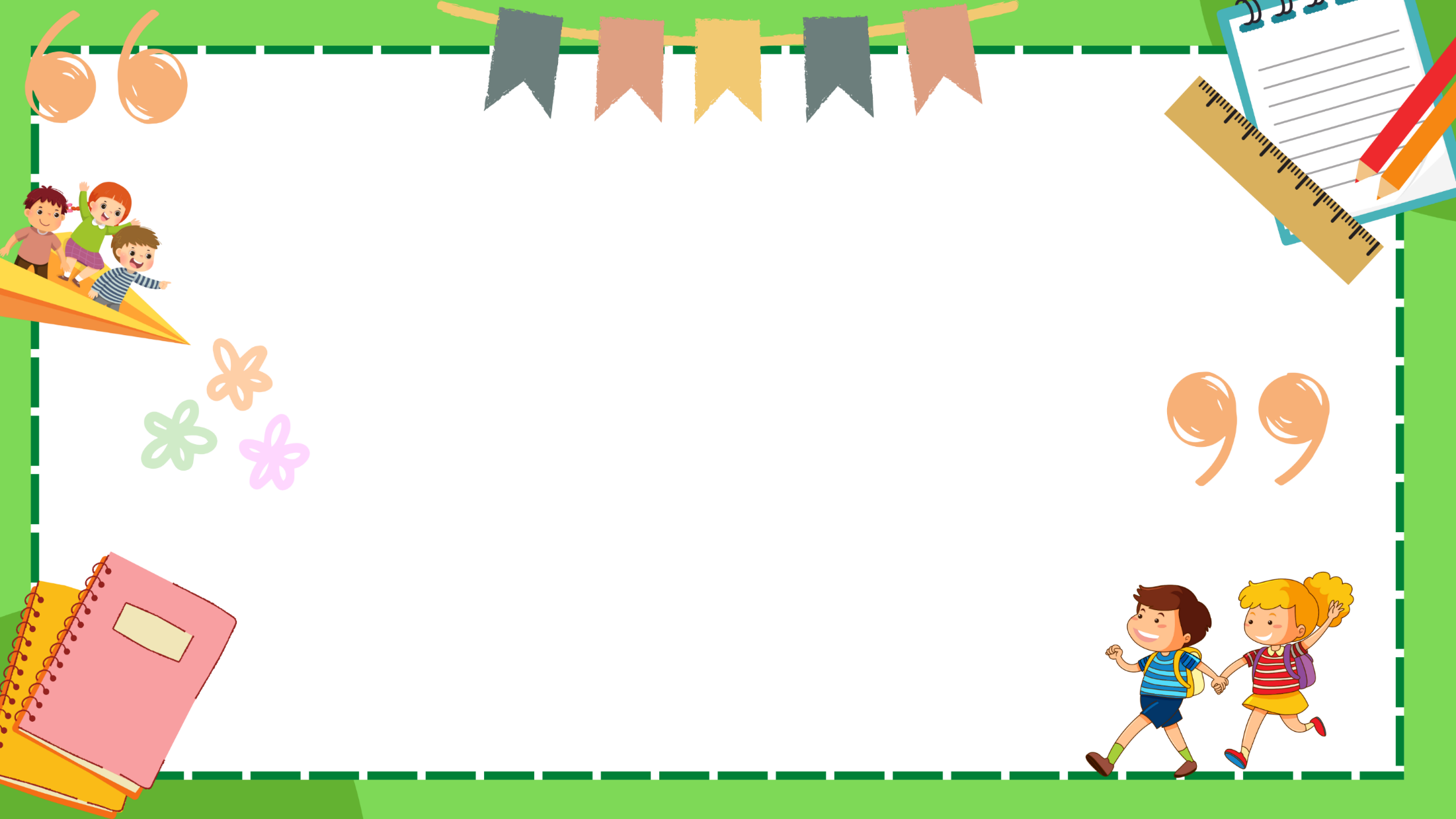 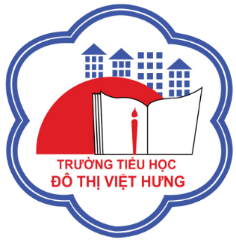 ỦY BAN NHÂN DÂN QUẬN LONG BIÊN
TRƯỜNG TIỂU HỌC ĐÔ THỊ VIỆT HƯNG
BÀI GIẢNG ĐIỆN TỬ
KHỐI 3
MÔN: HĐTN
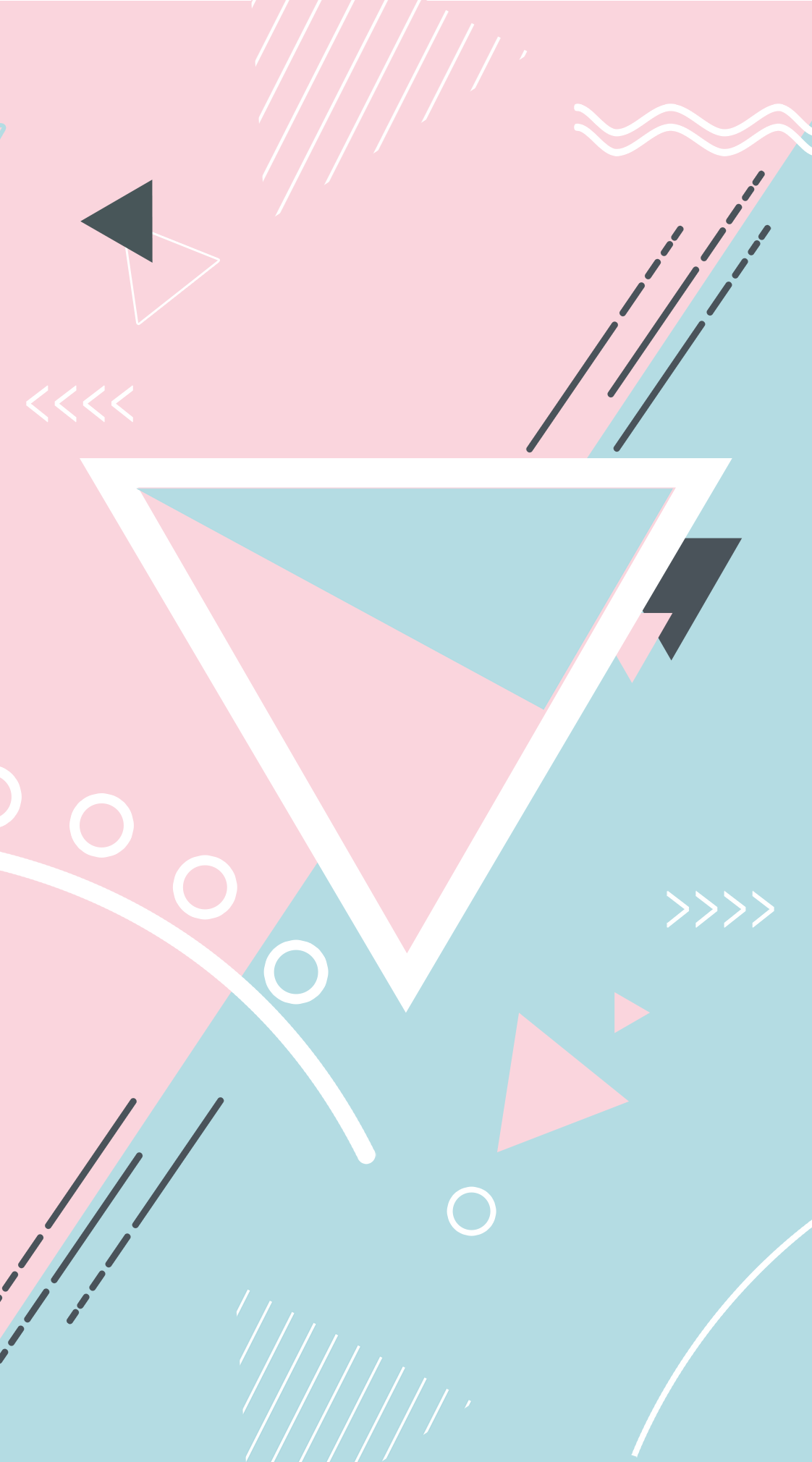 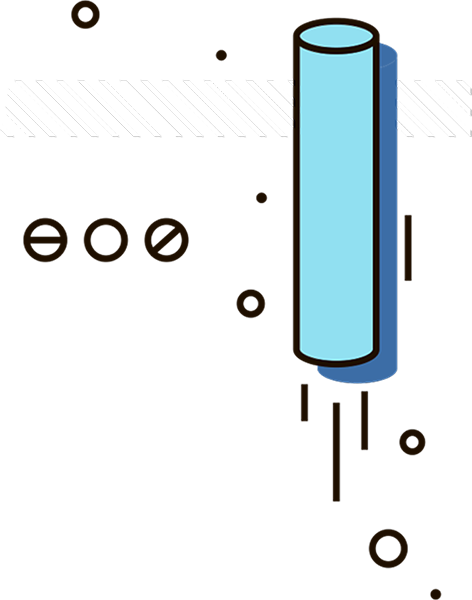 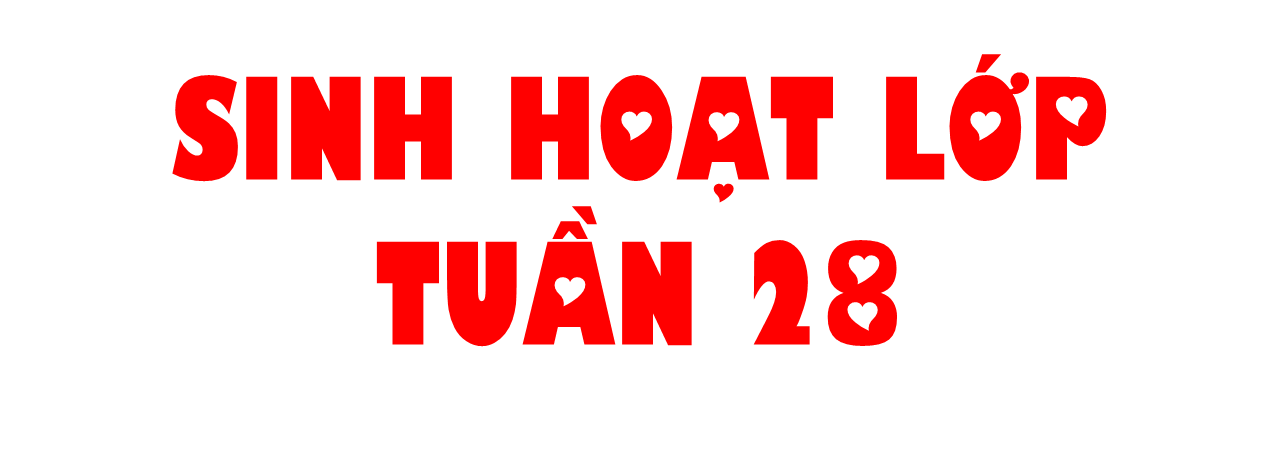 SINH HOẠT LỚP
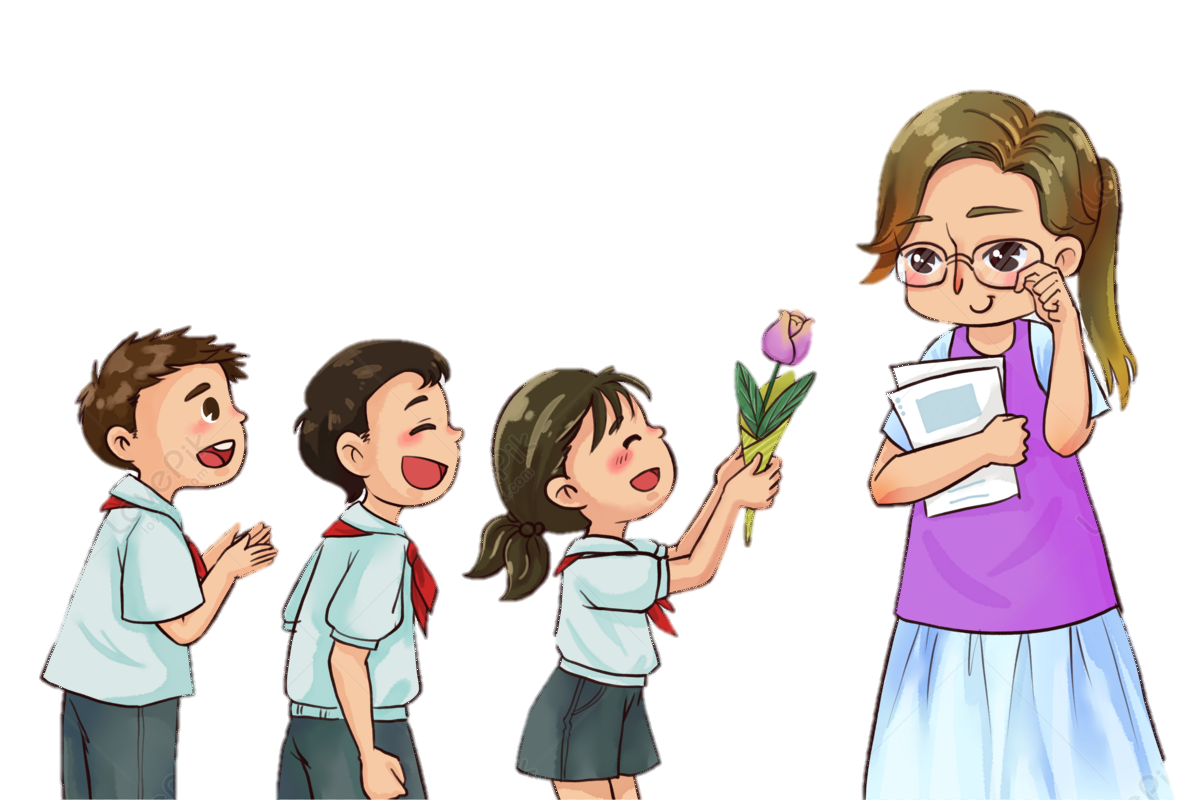 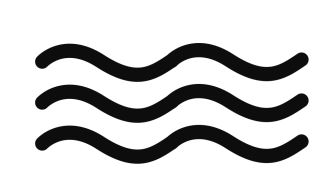 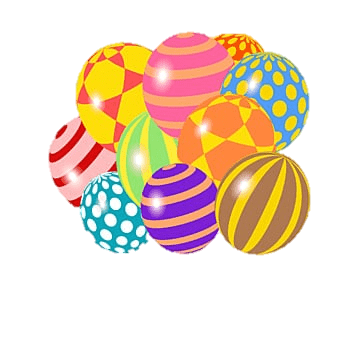 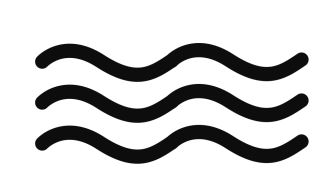 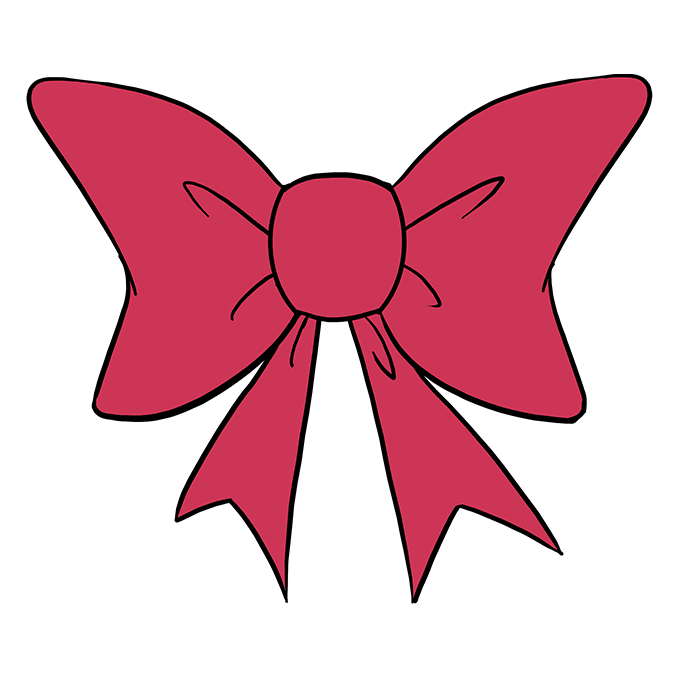 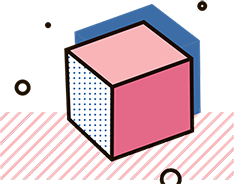 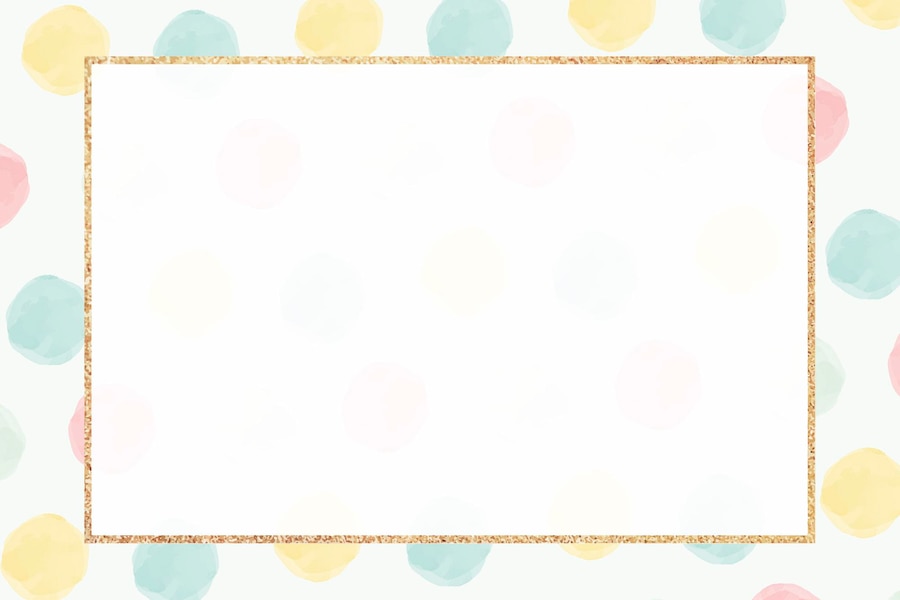 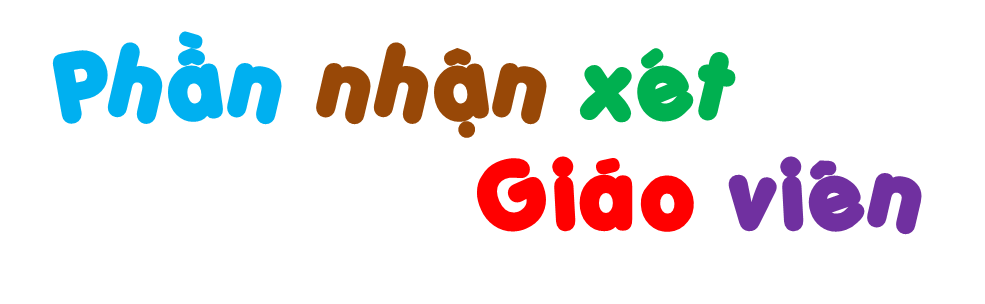 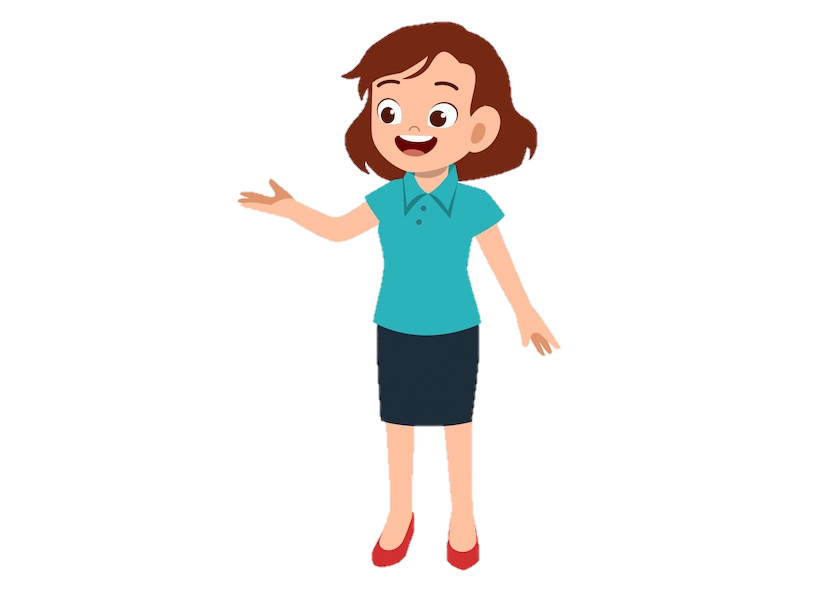 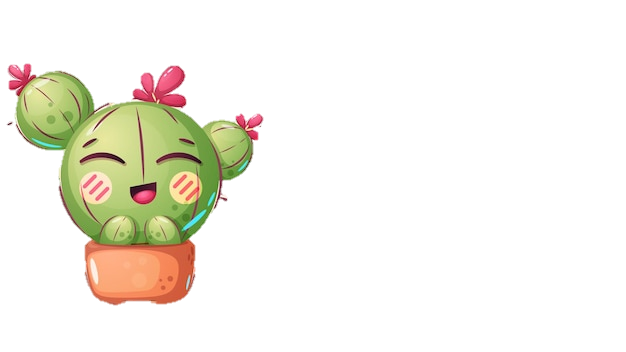 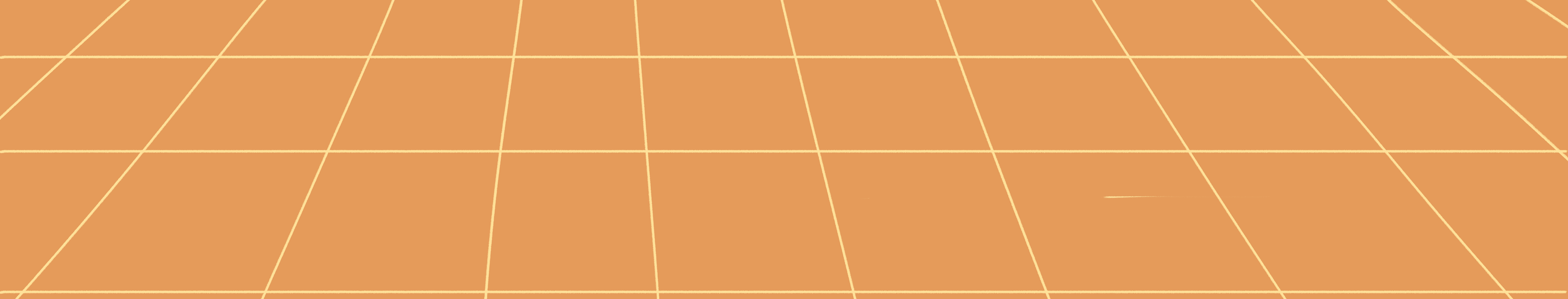 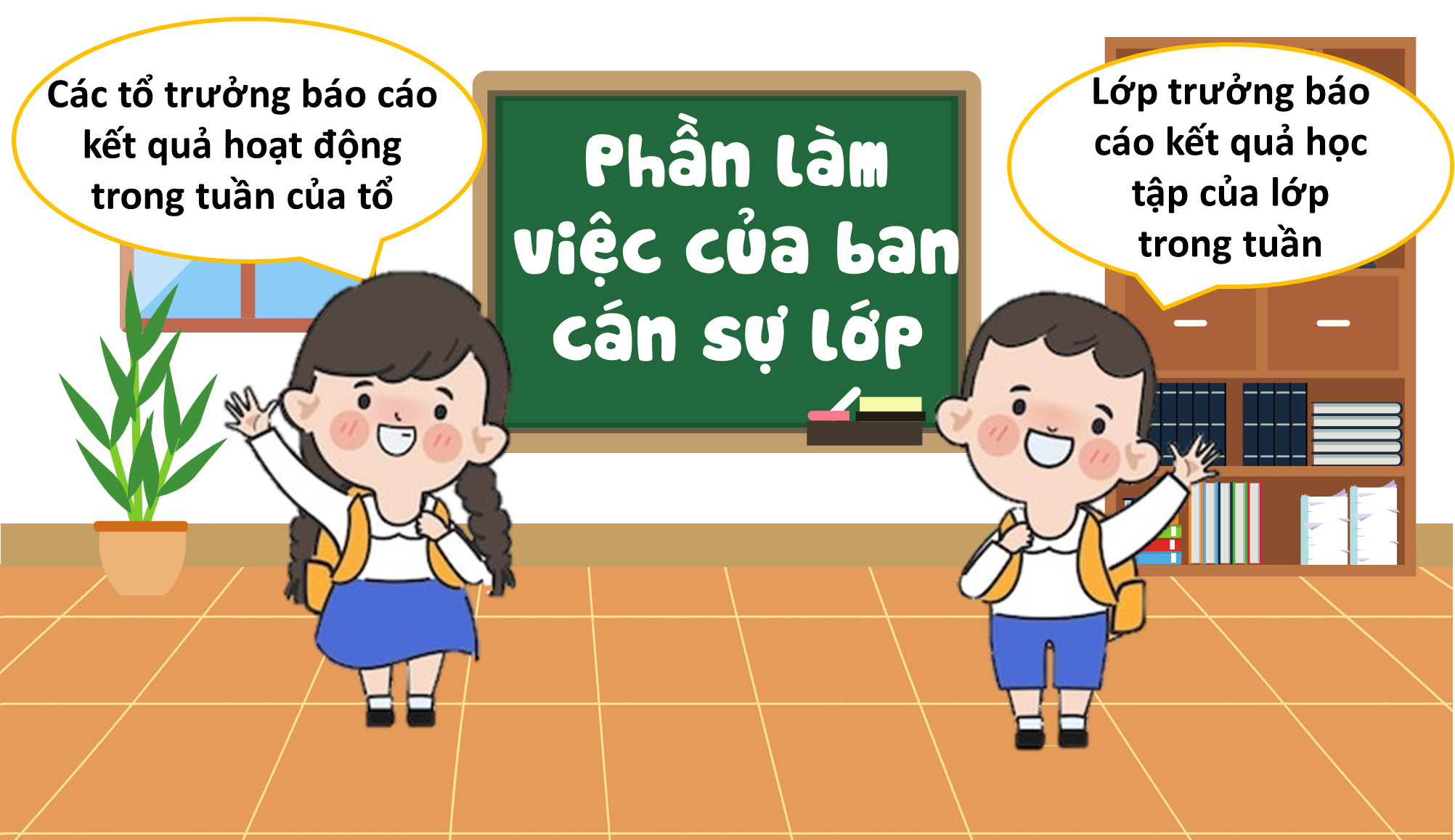 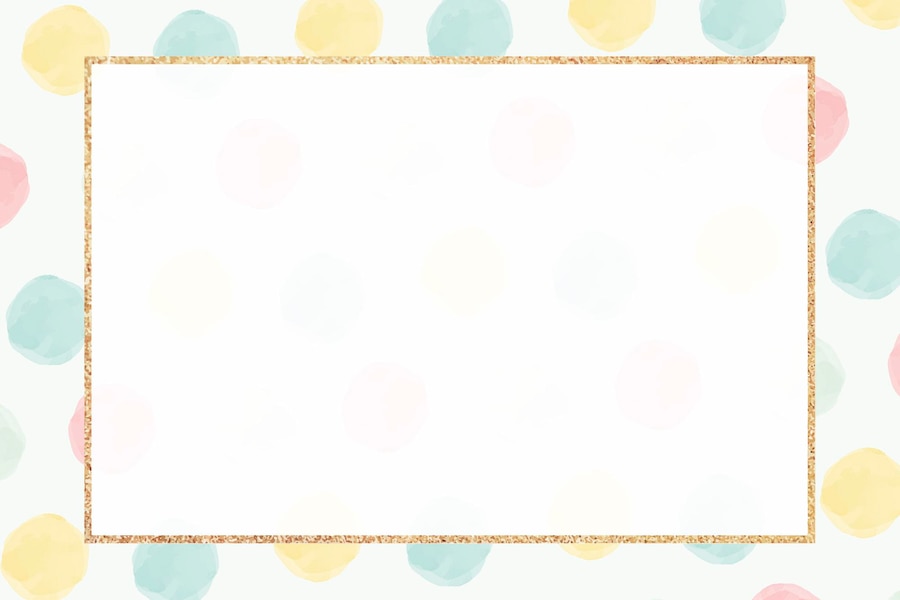 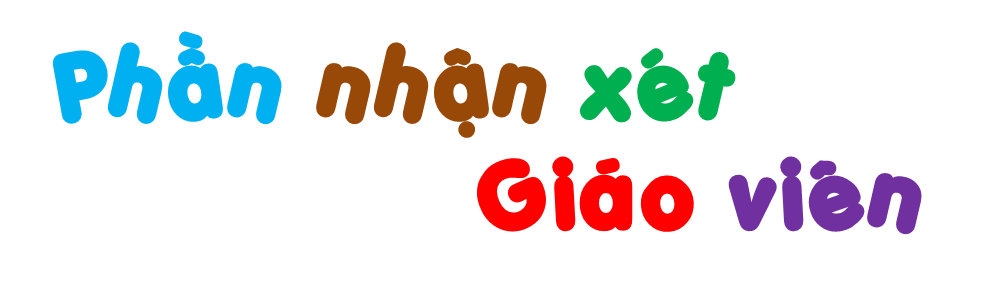 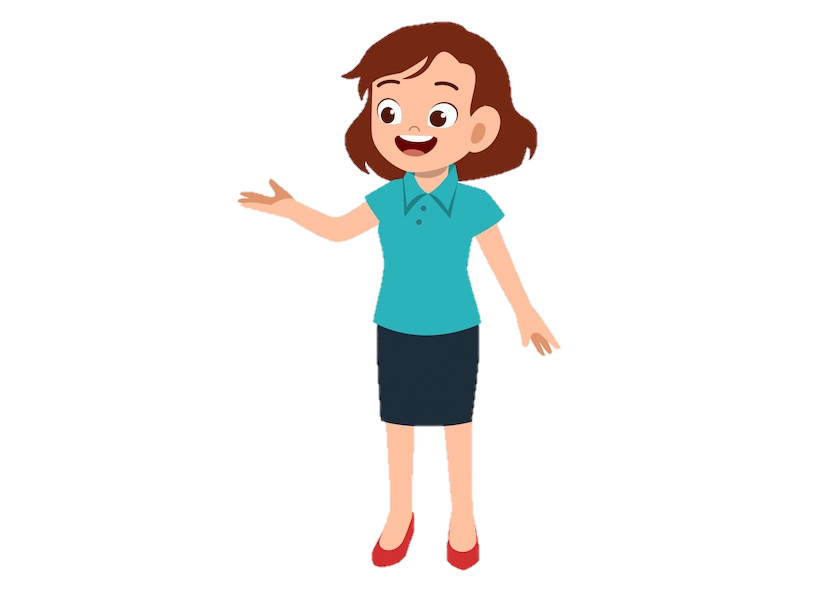 Ưu điểm:
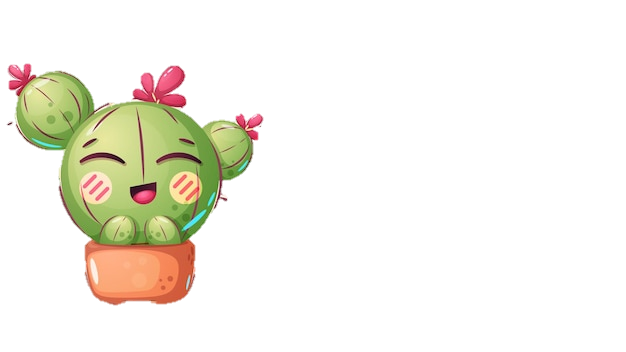 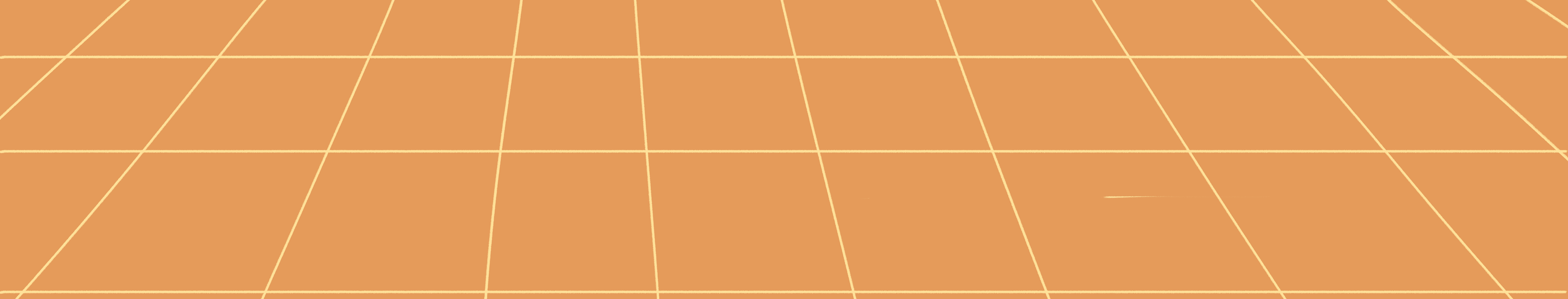 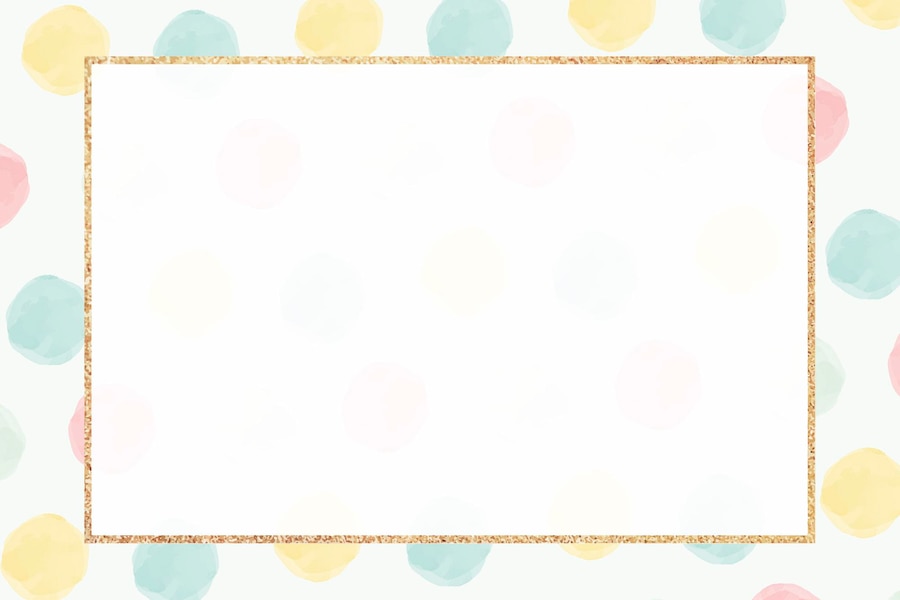 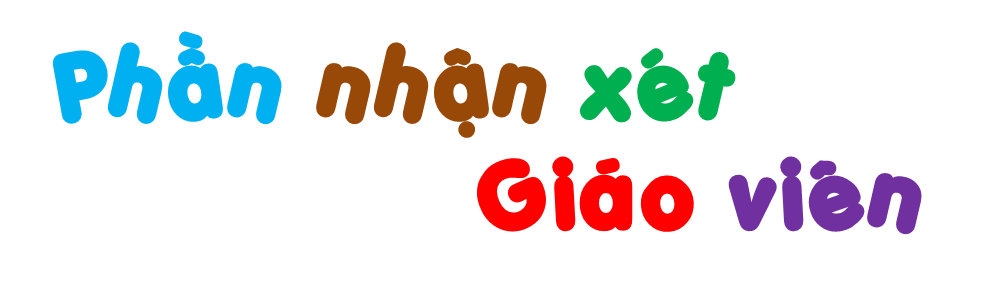 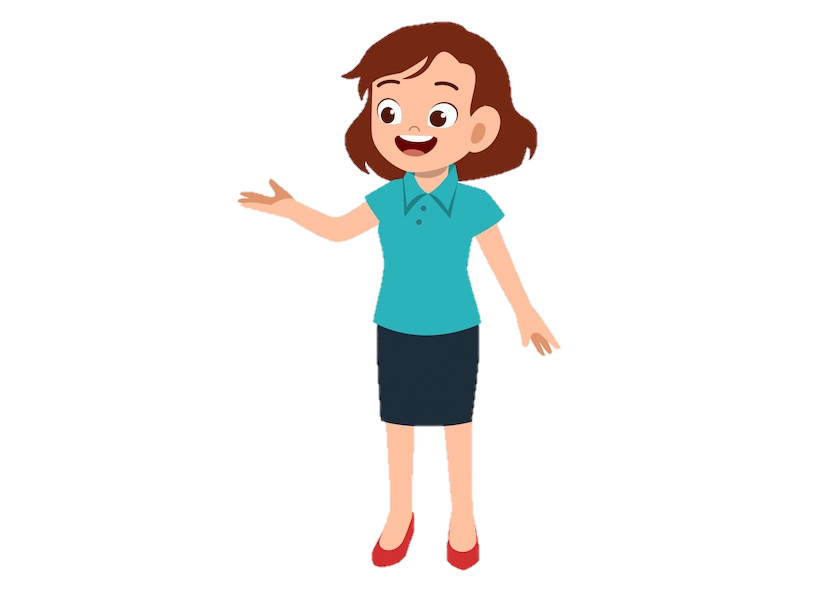 Hạn chế:
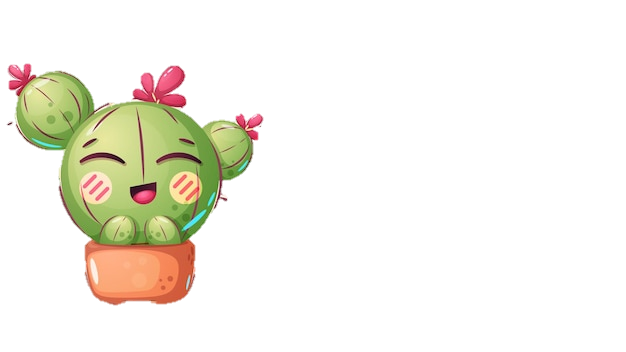 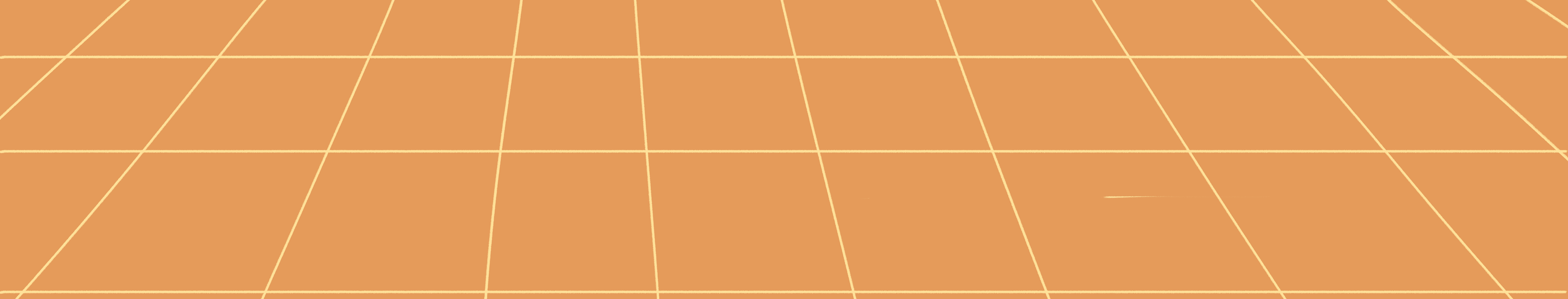 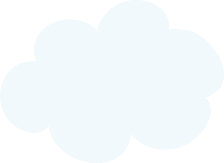 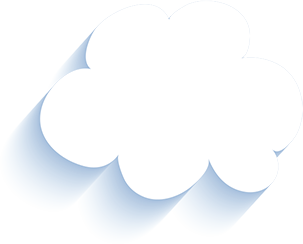 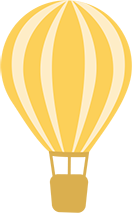 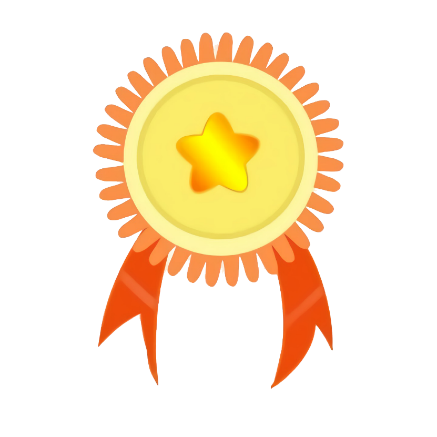 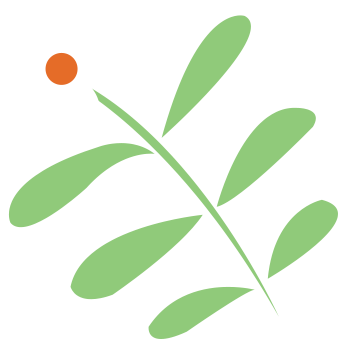 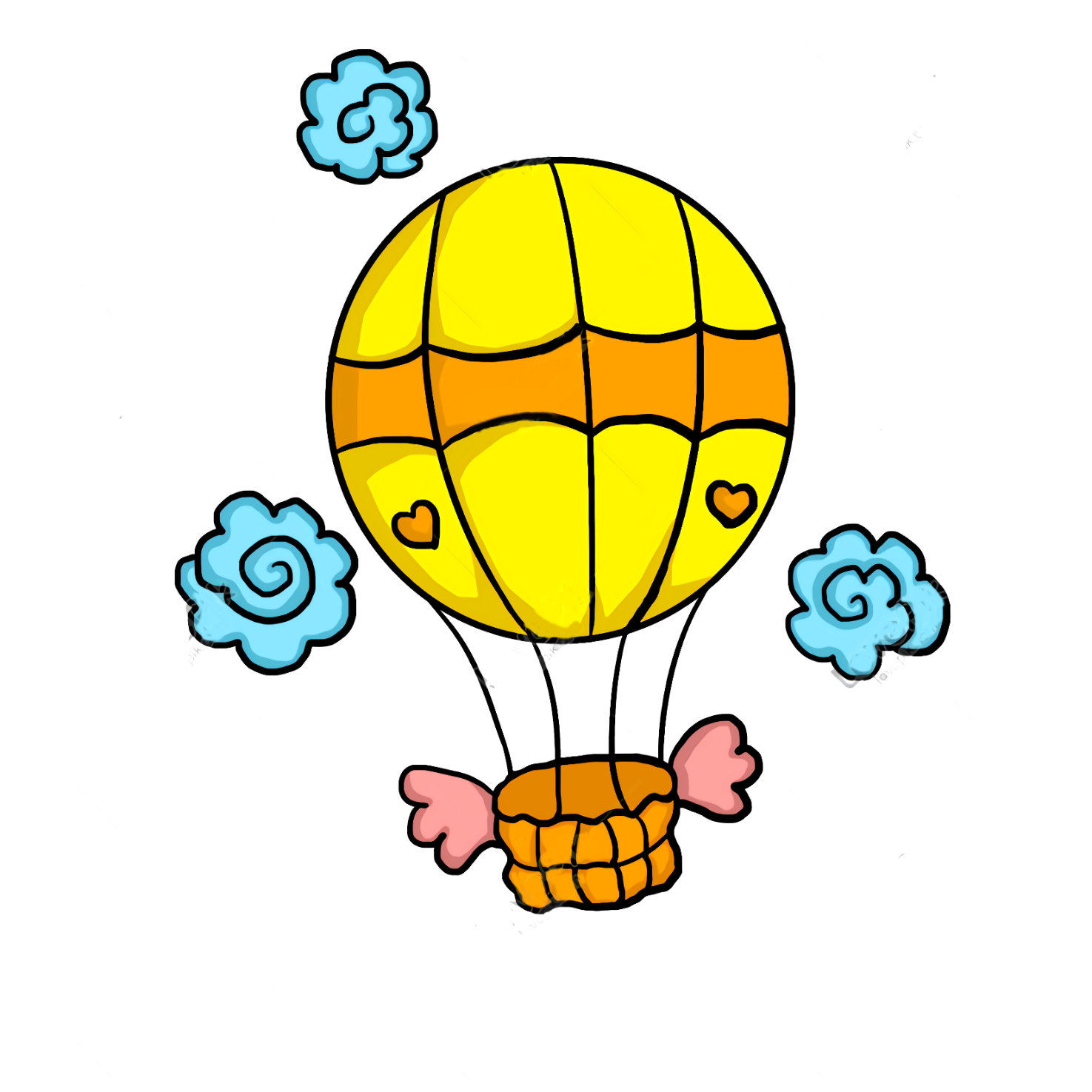 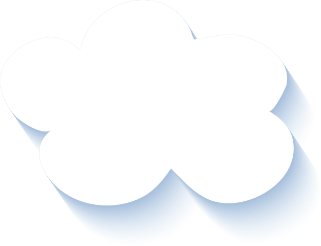 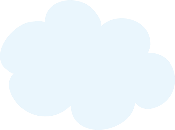 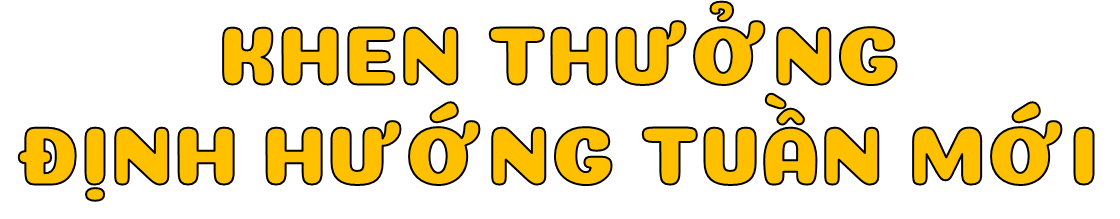 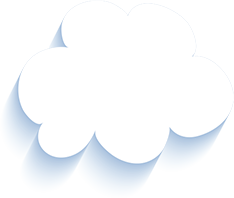 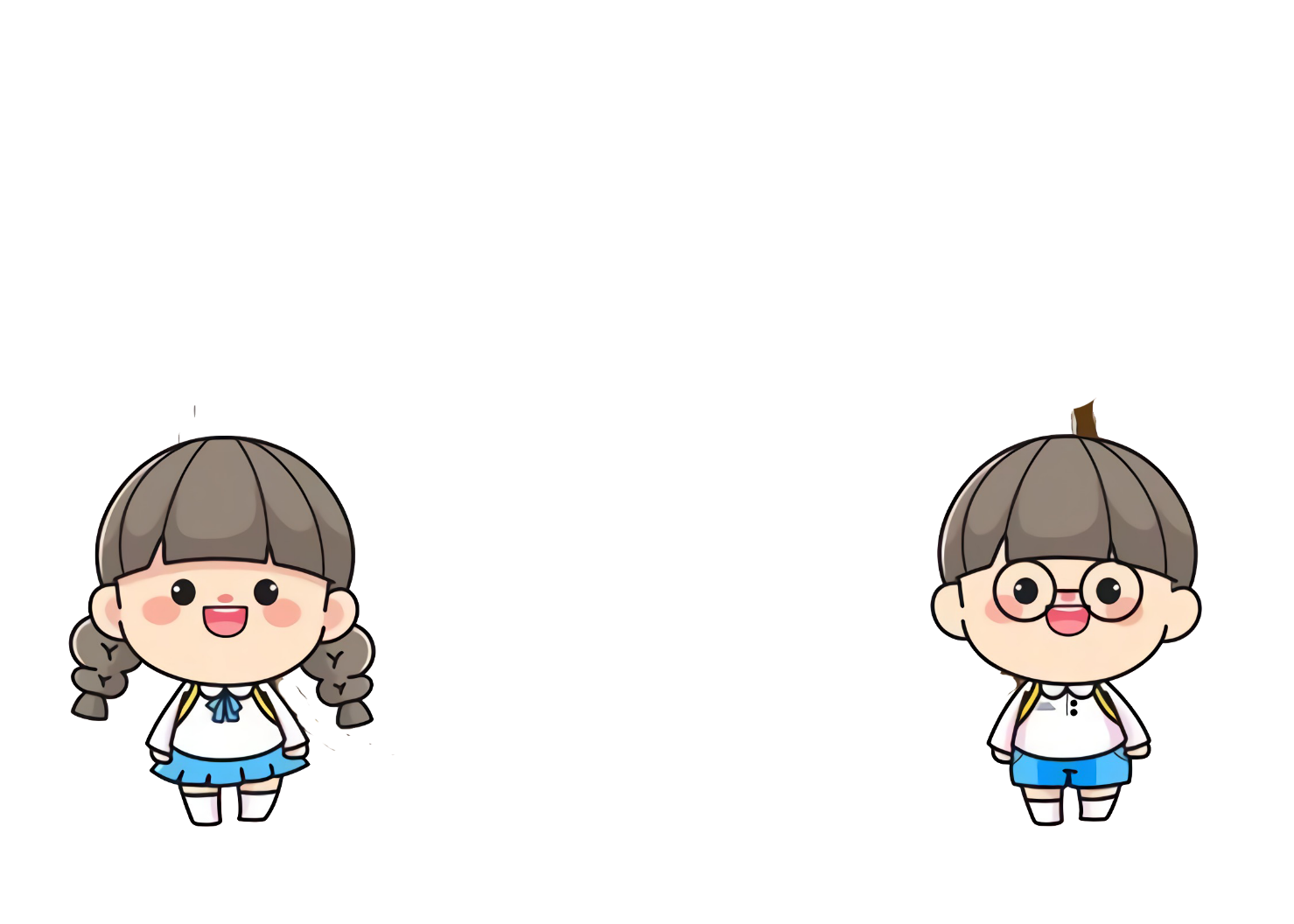 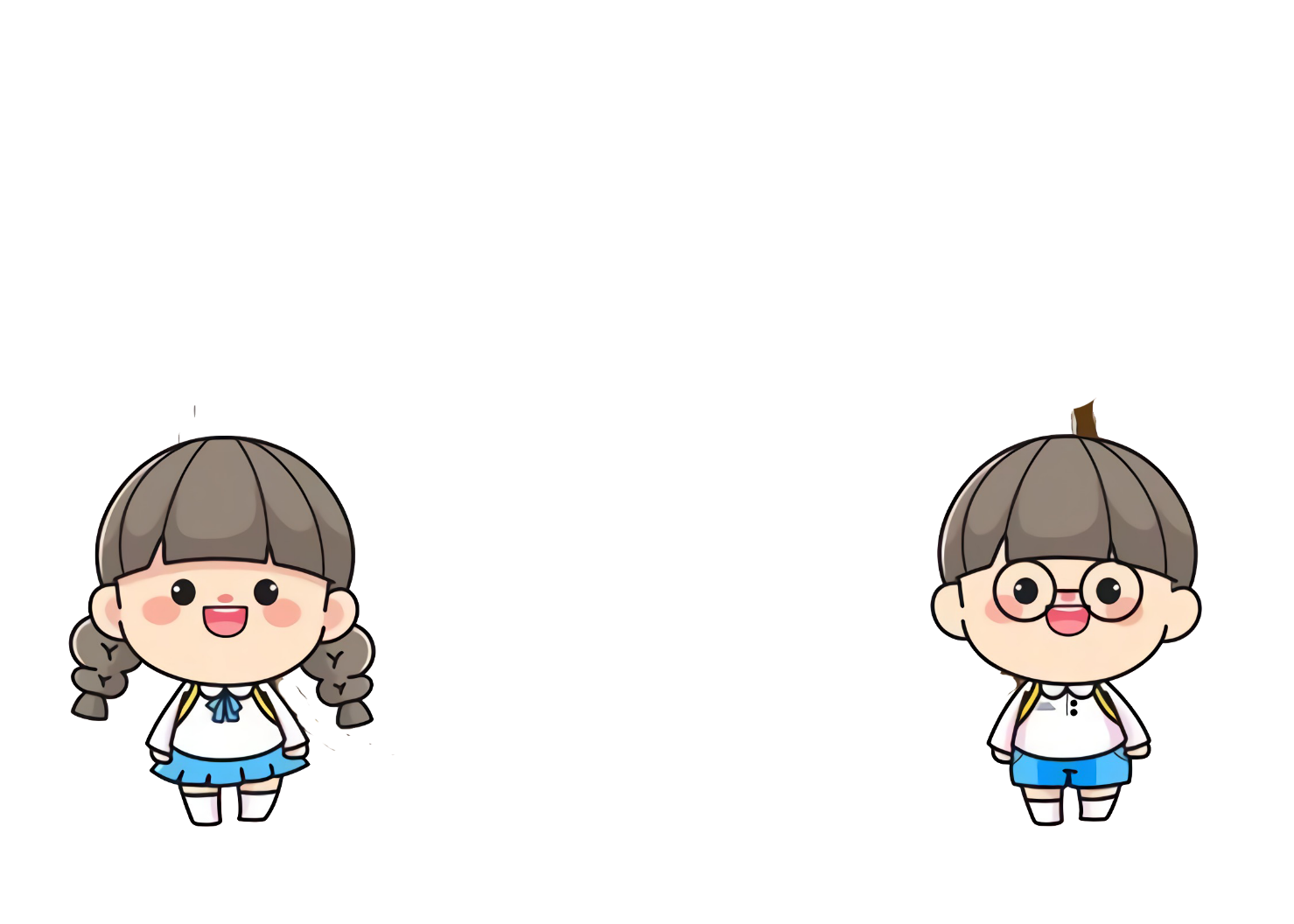 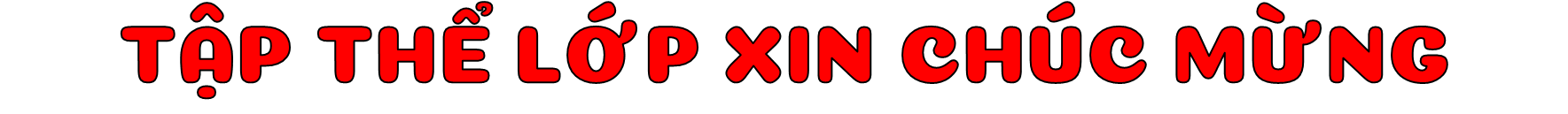 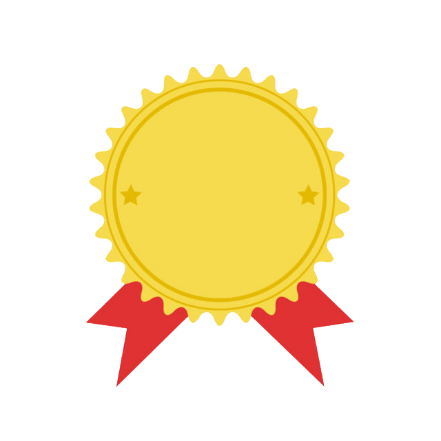 01
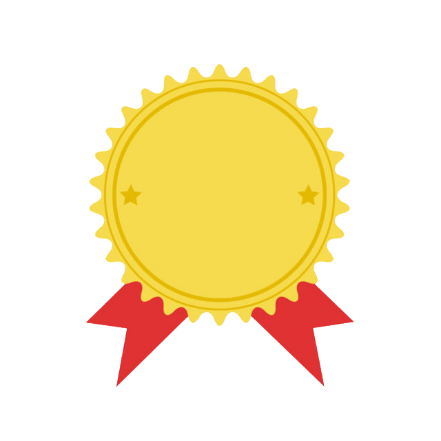 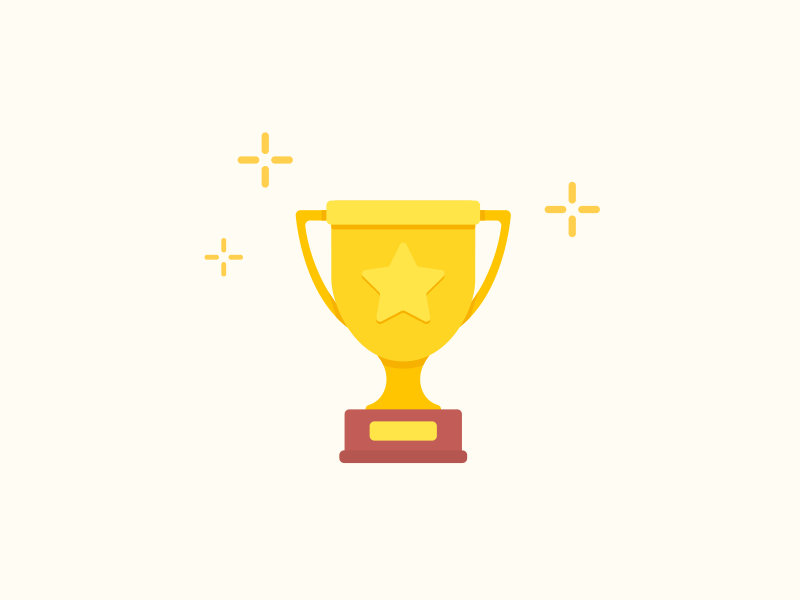 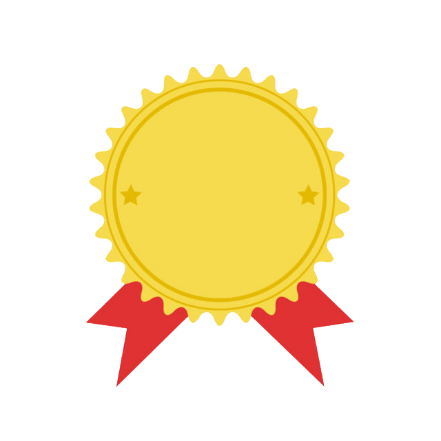 02
03
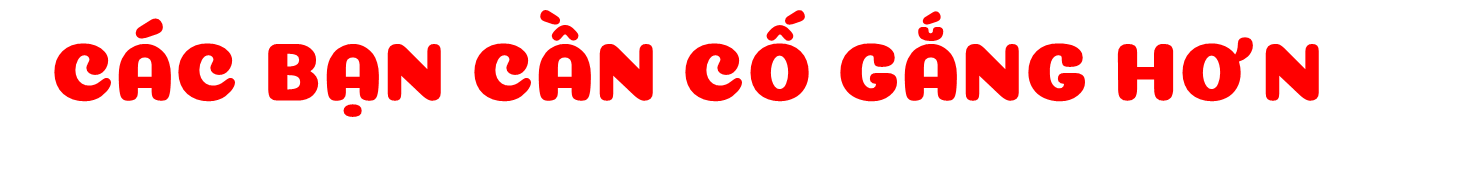 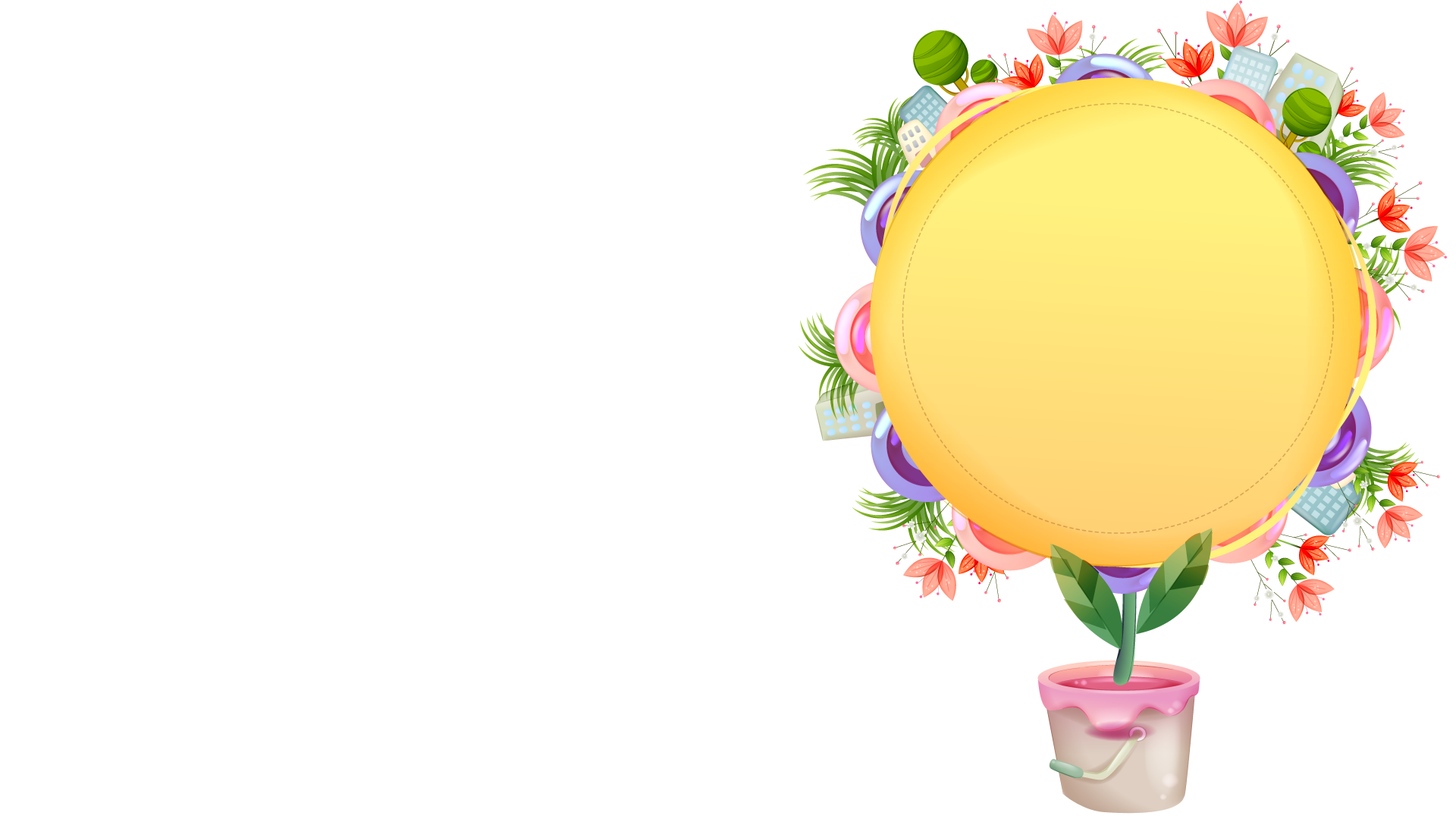 1
Yêu thương
Em 
cố gắng
Trung thực
2
Trách nhiệm
3
Chăm chỉ
4
Phương hướng hoạt động Tuần 29 …
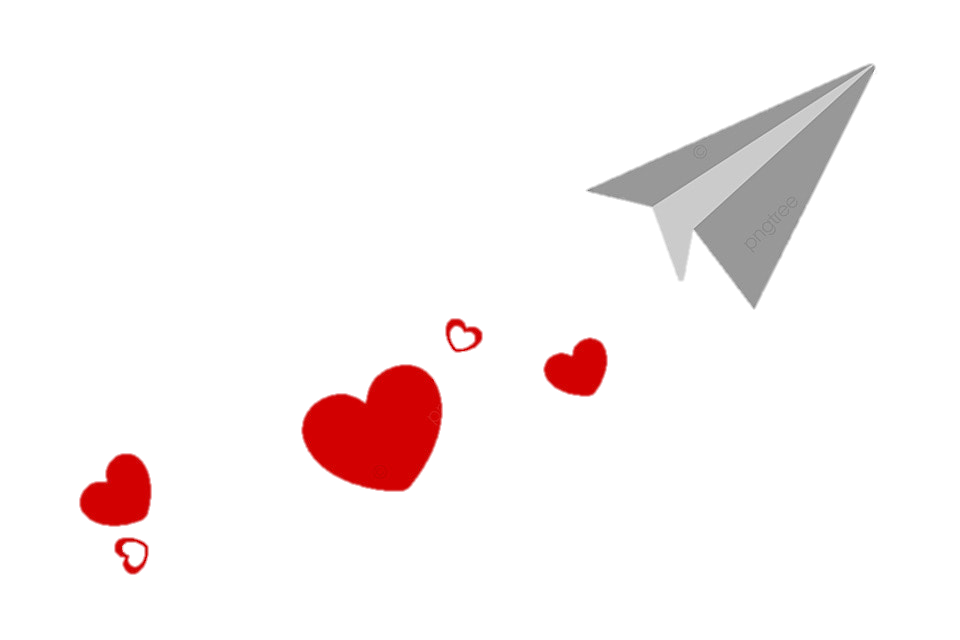 Chúc mừng sinh nhật Tháng…
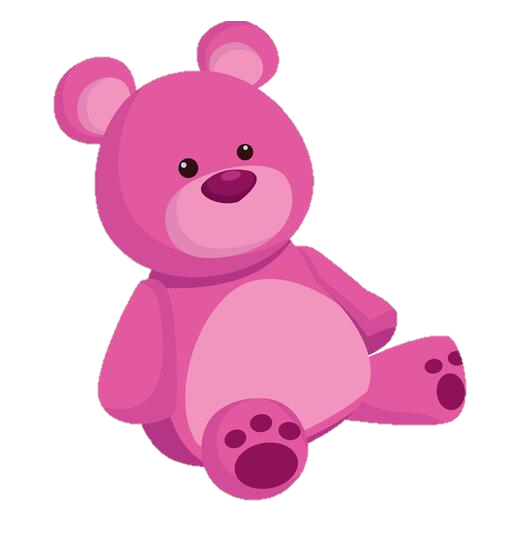 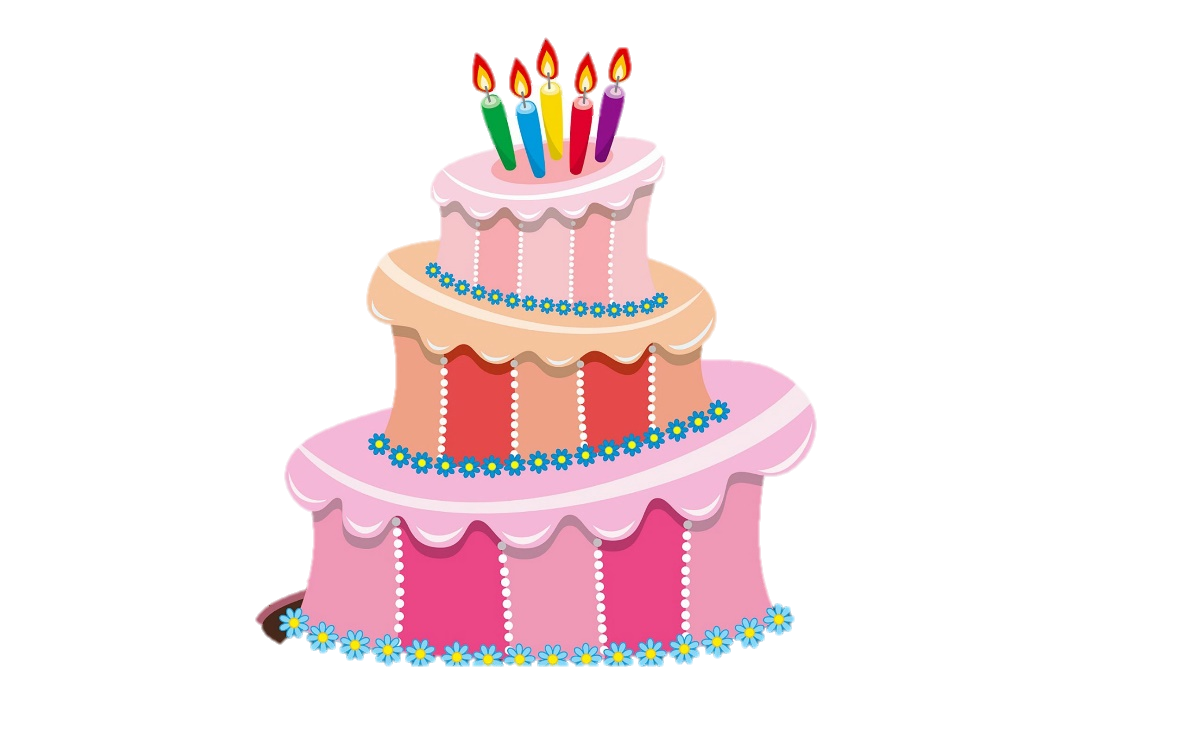 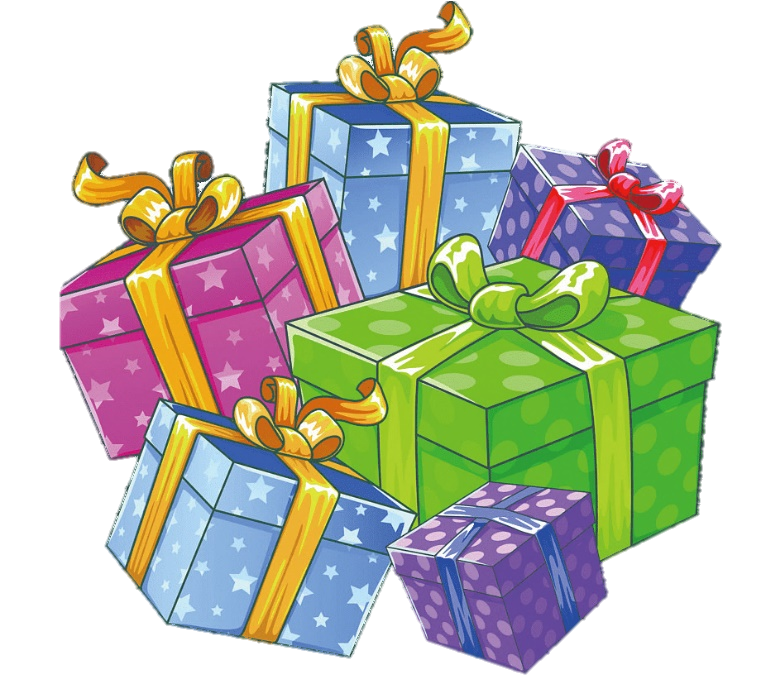 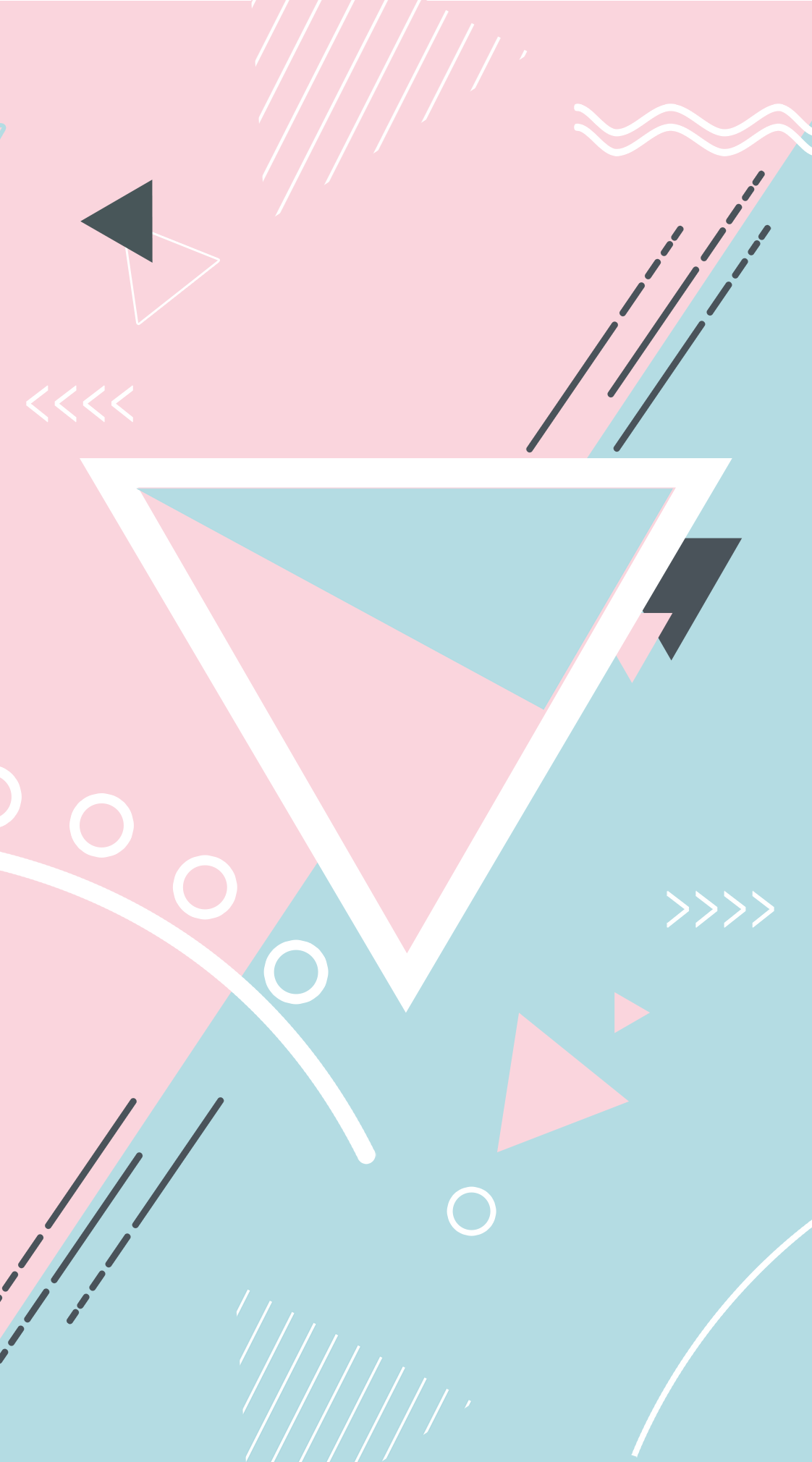 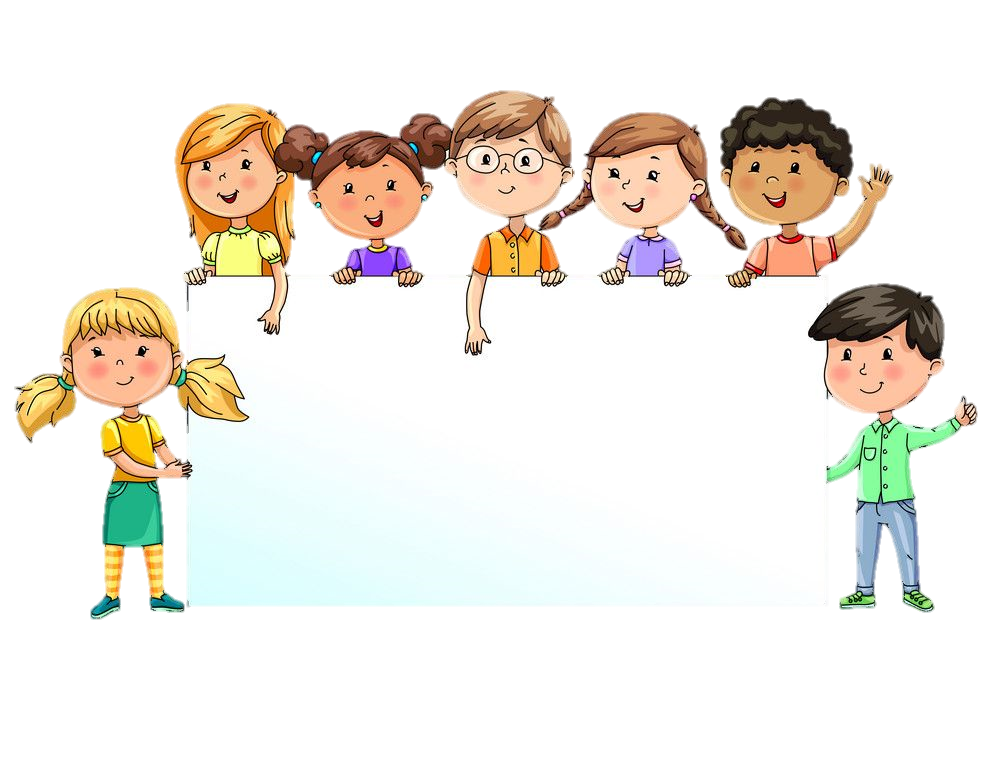 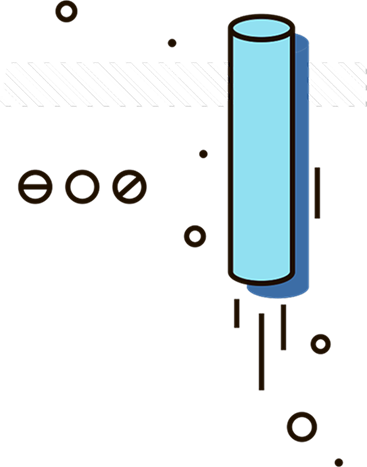 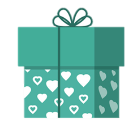 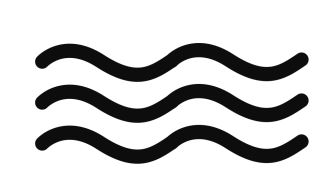 Chủ Đề:
TỰ HÀO VỀ VẺ ĐẸP QUÊ HƯƠNG
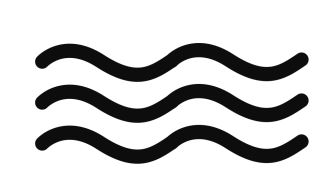 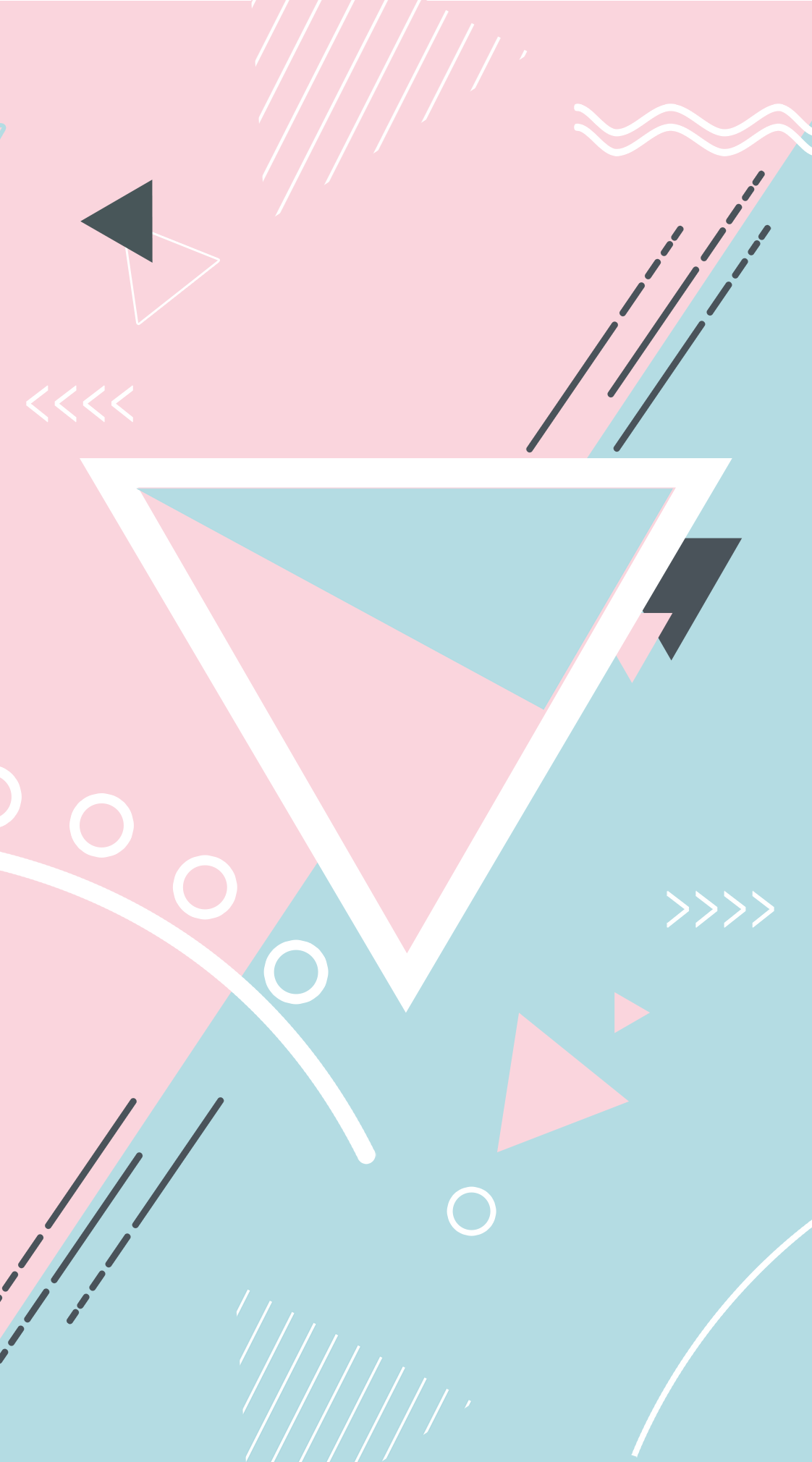 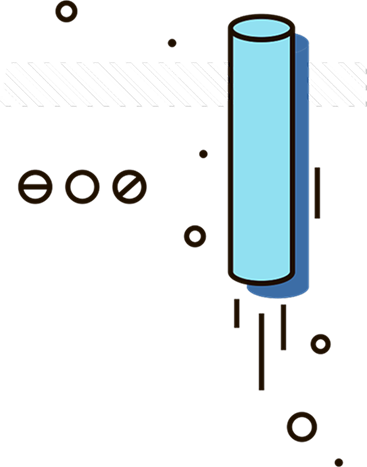 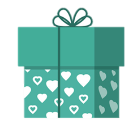 1. Chia sẻ về những điều em mới tìm hiểu được về cảnh quan thiên nhiên ở địa phương
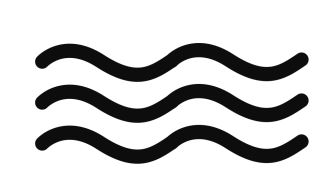 Nơi đó có gì đặc biệt? Vì sao em muốn đến thăm?
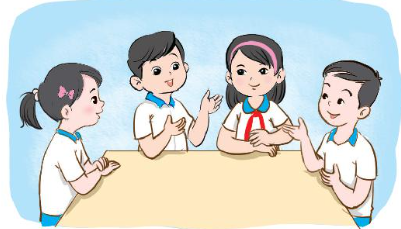 Em và người thân có kế hoạch đến thăm cảnh đẹp đó khi nào?
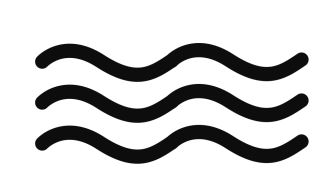 Chúng ta hãy tìm hiểu các thông tin về cảnh quan đó để lập được một kế hoạch tới tham quan phù hợp.
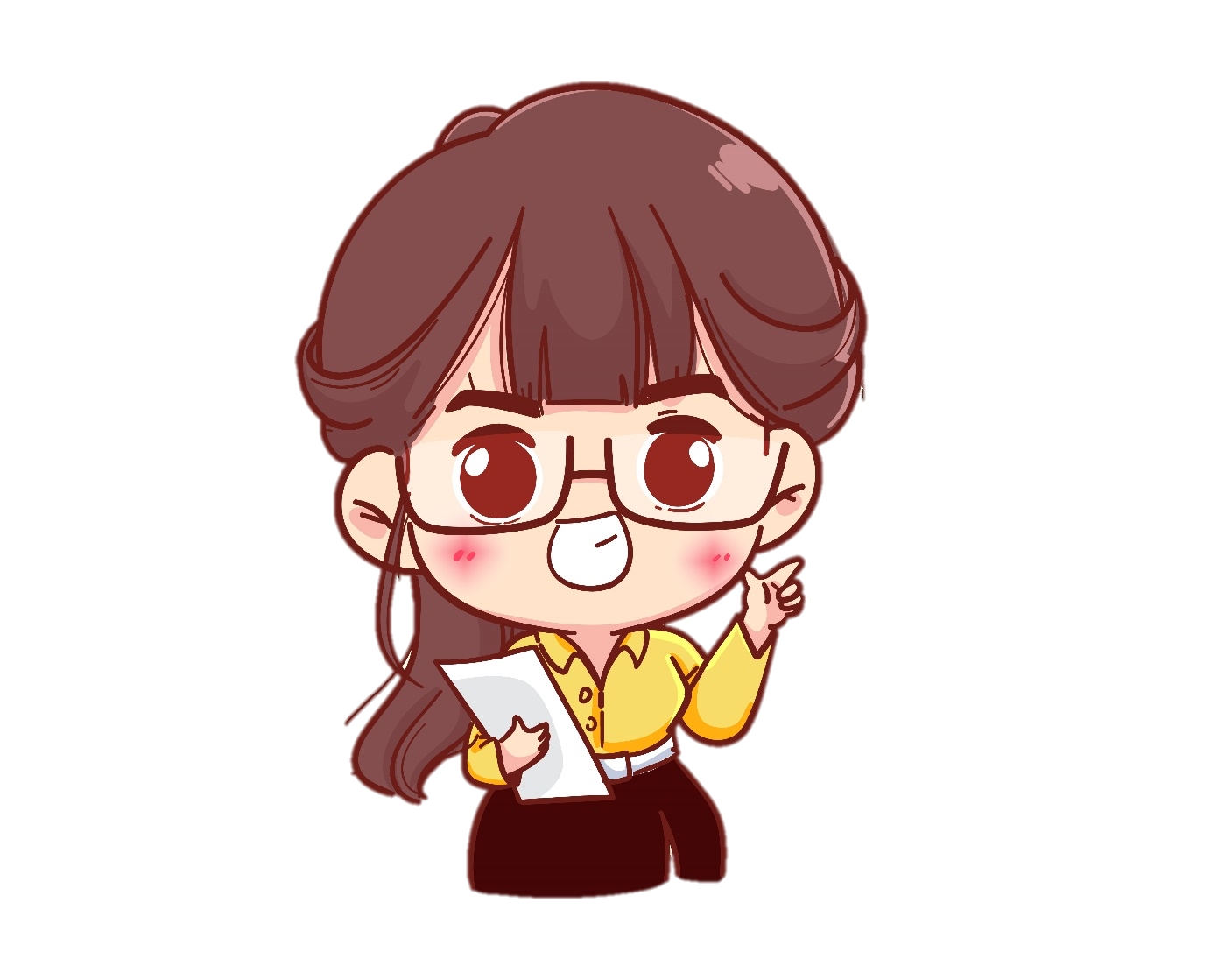 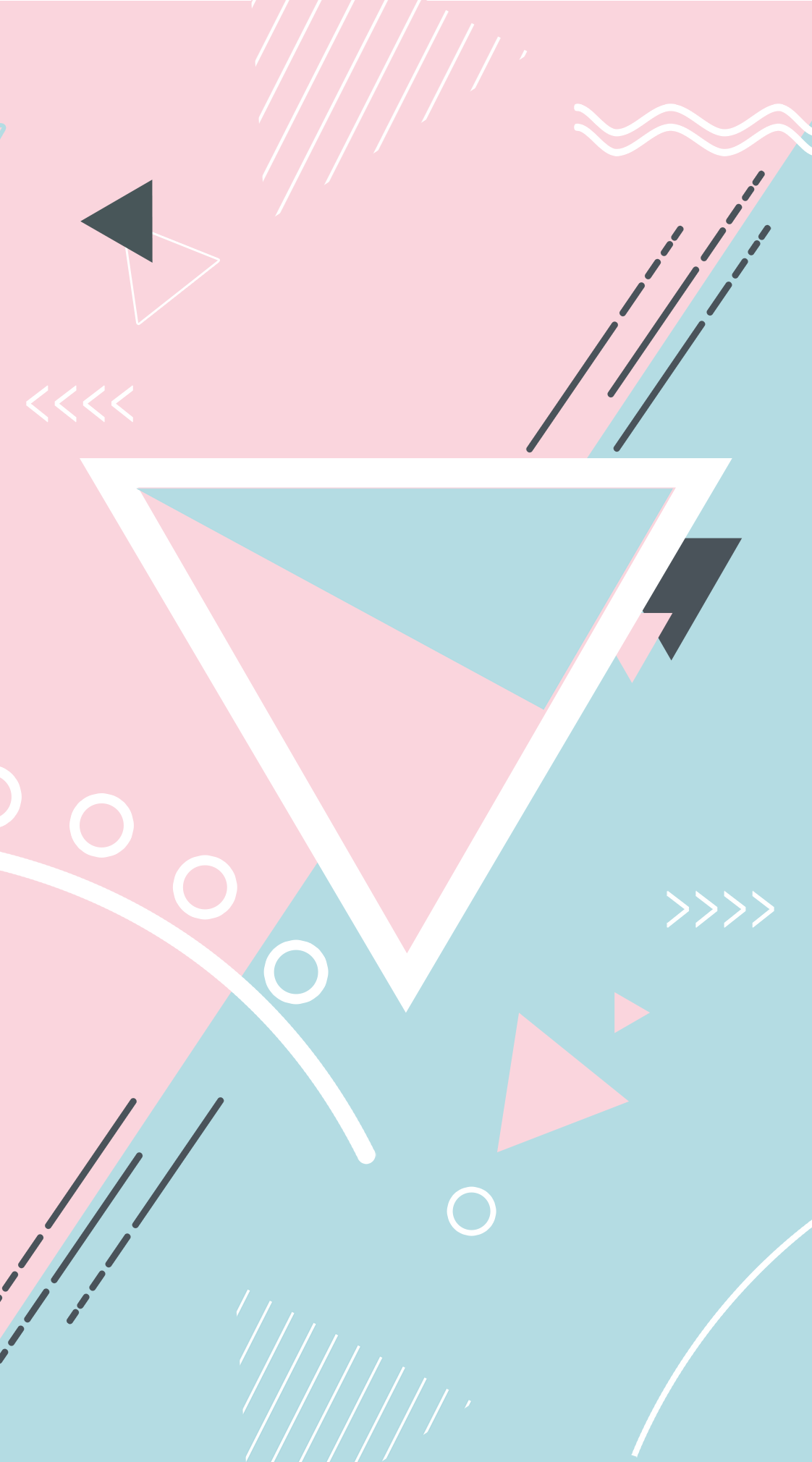 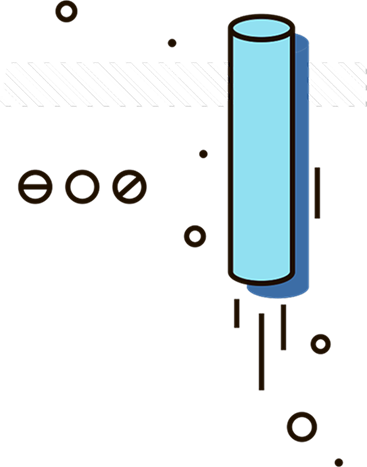 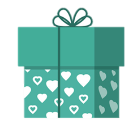 2. Sáng tạo tác phẩm theo chủ đề “Quê hương tươi đẹp”
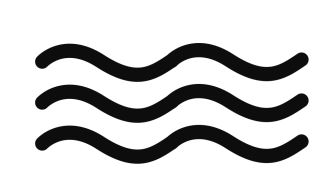 Mỗi tổ hoặc nhóm chọn một hình thức sáng tạo tác phẩm về cảnh đẹp của địa phương
Làm bức tranh bằng chất liệu yêu thích: lá khô, màu vẽ, giấy vụn, các loại hạt,...
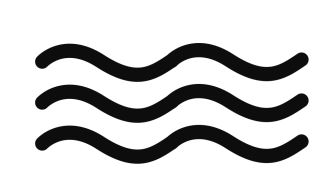 Làm thơ hoặc viết đoạn văn và tự minh họa.
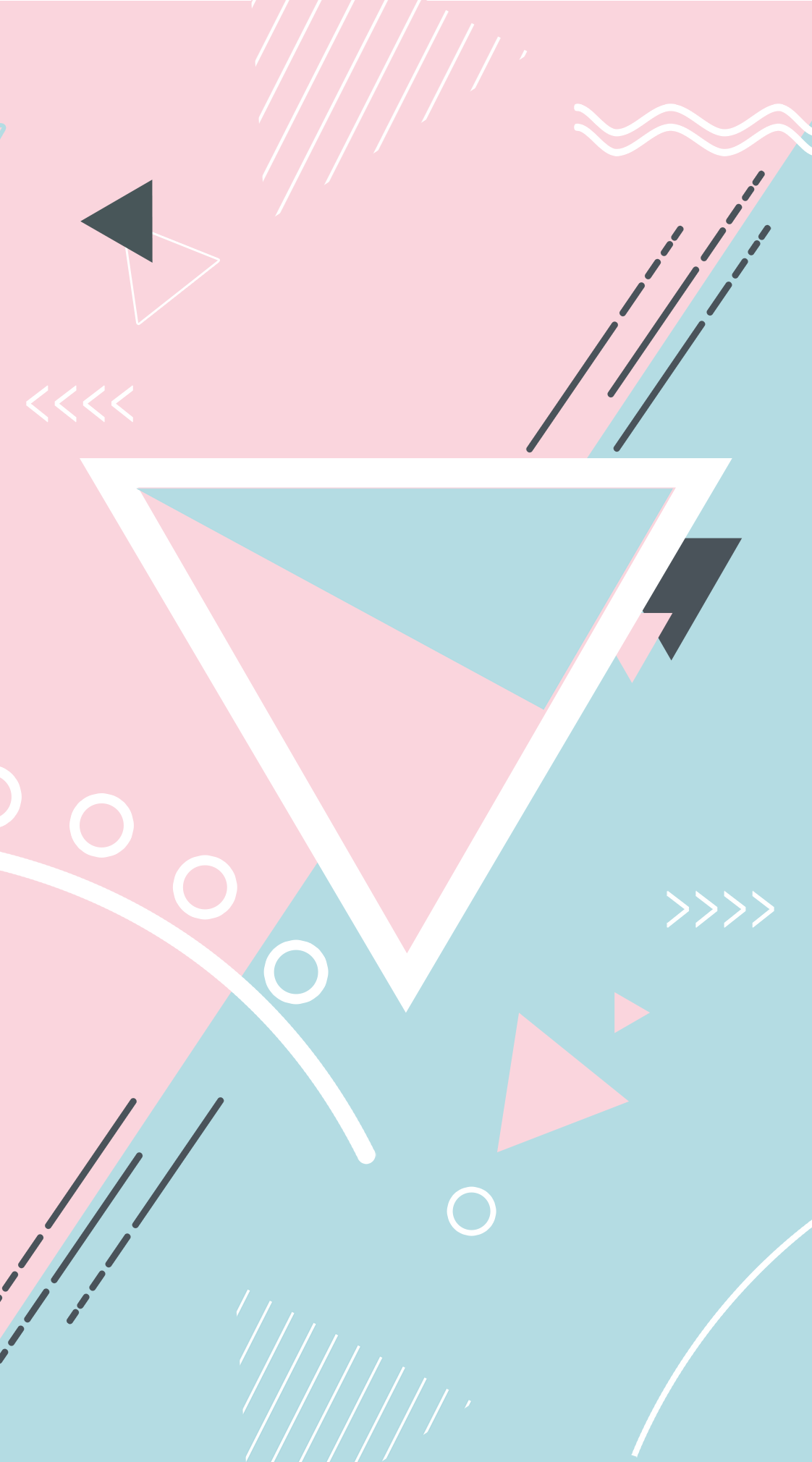 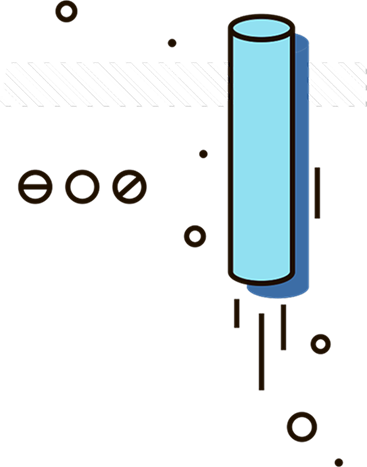 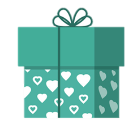 Thuyết trình trước lớp về sản phẩm của mình.
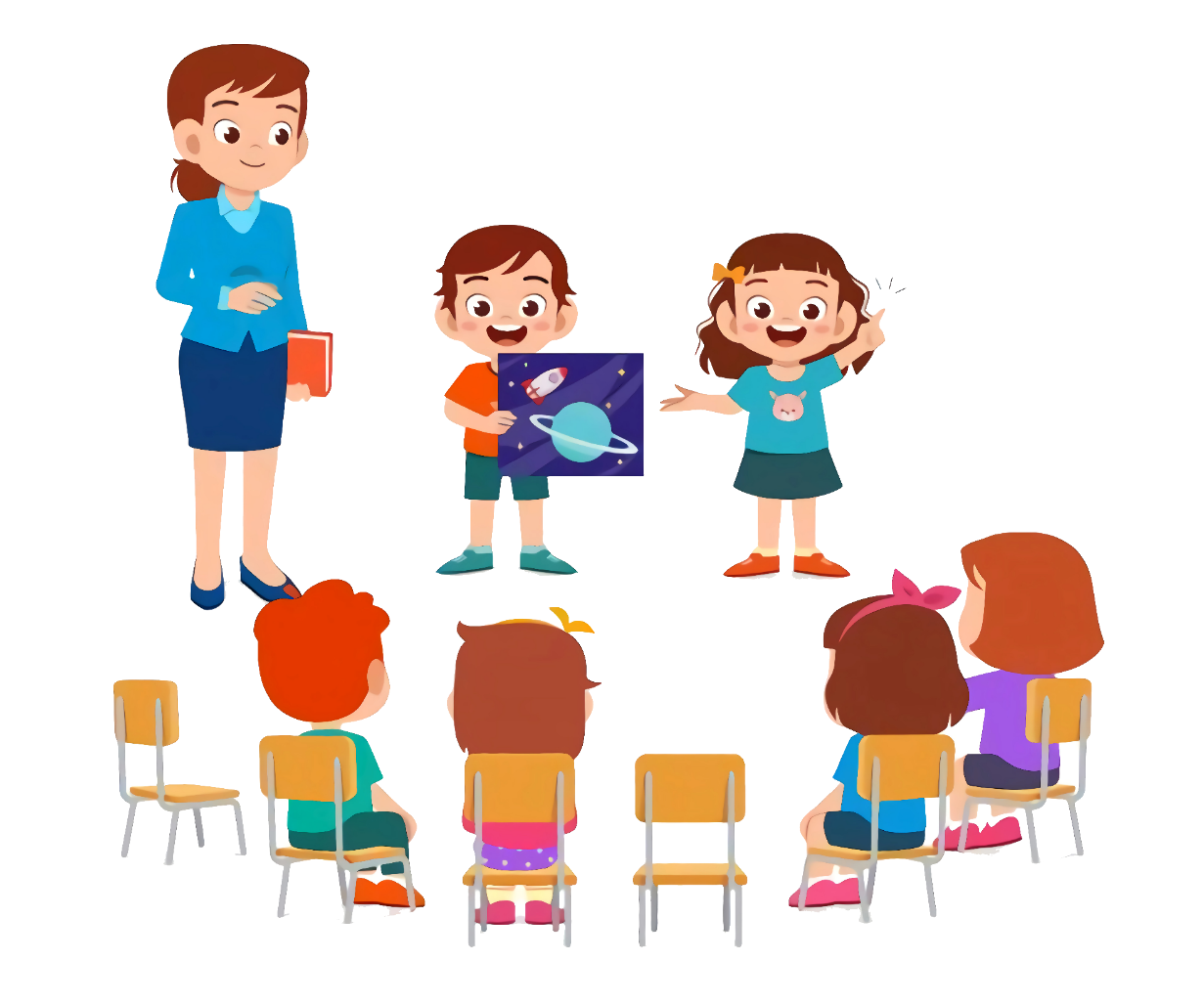 Về nhà:
Cùng người thân khám phá cảnh đẹp đất nước thông qua âm nhạc
Cùng người thân sưu tầm các câu ca dao ca ngợi cảnh đẹp quê hương đất nước.
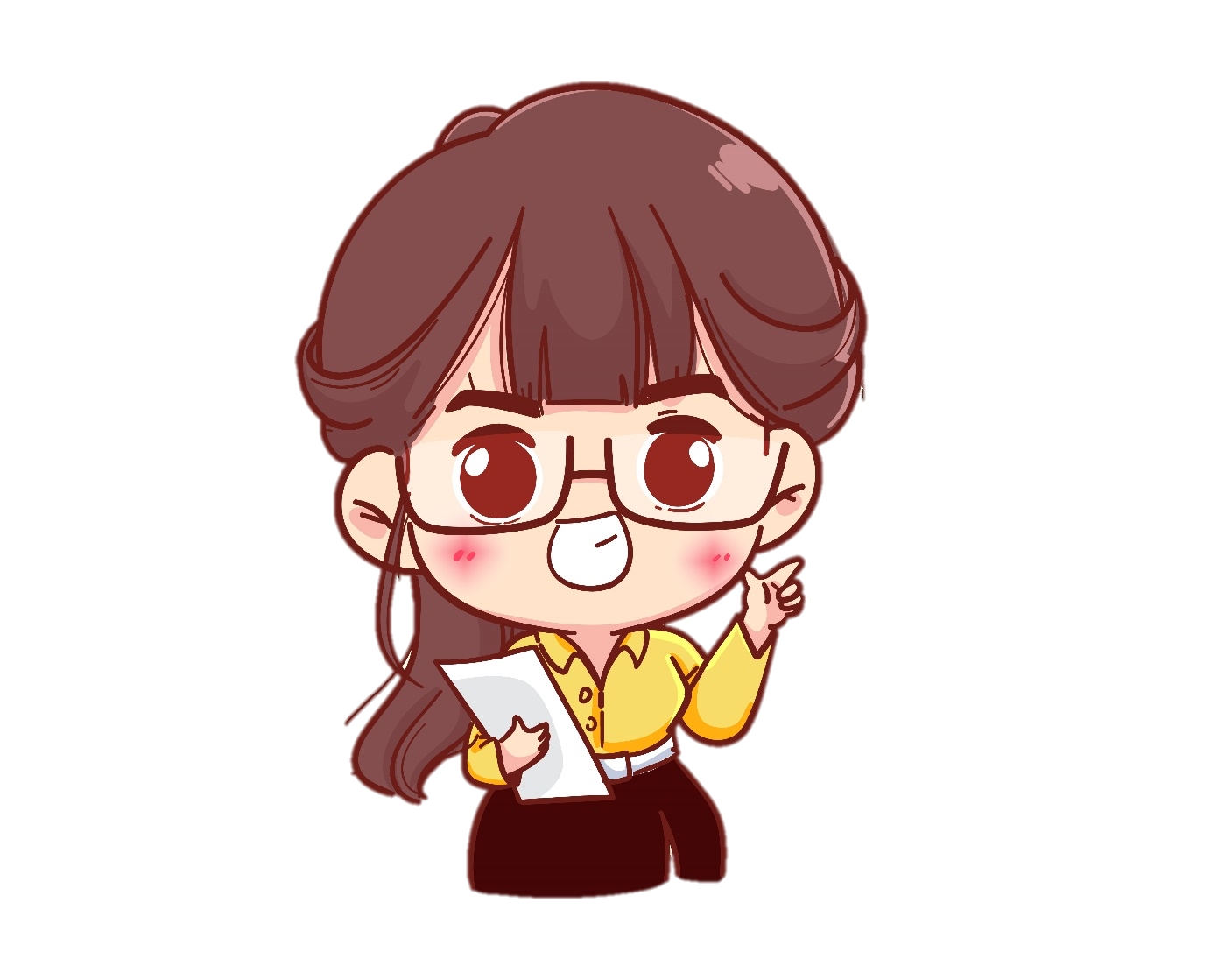 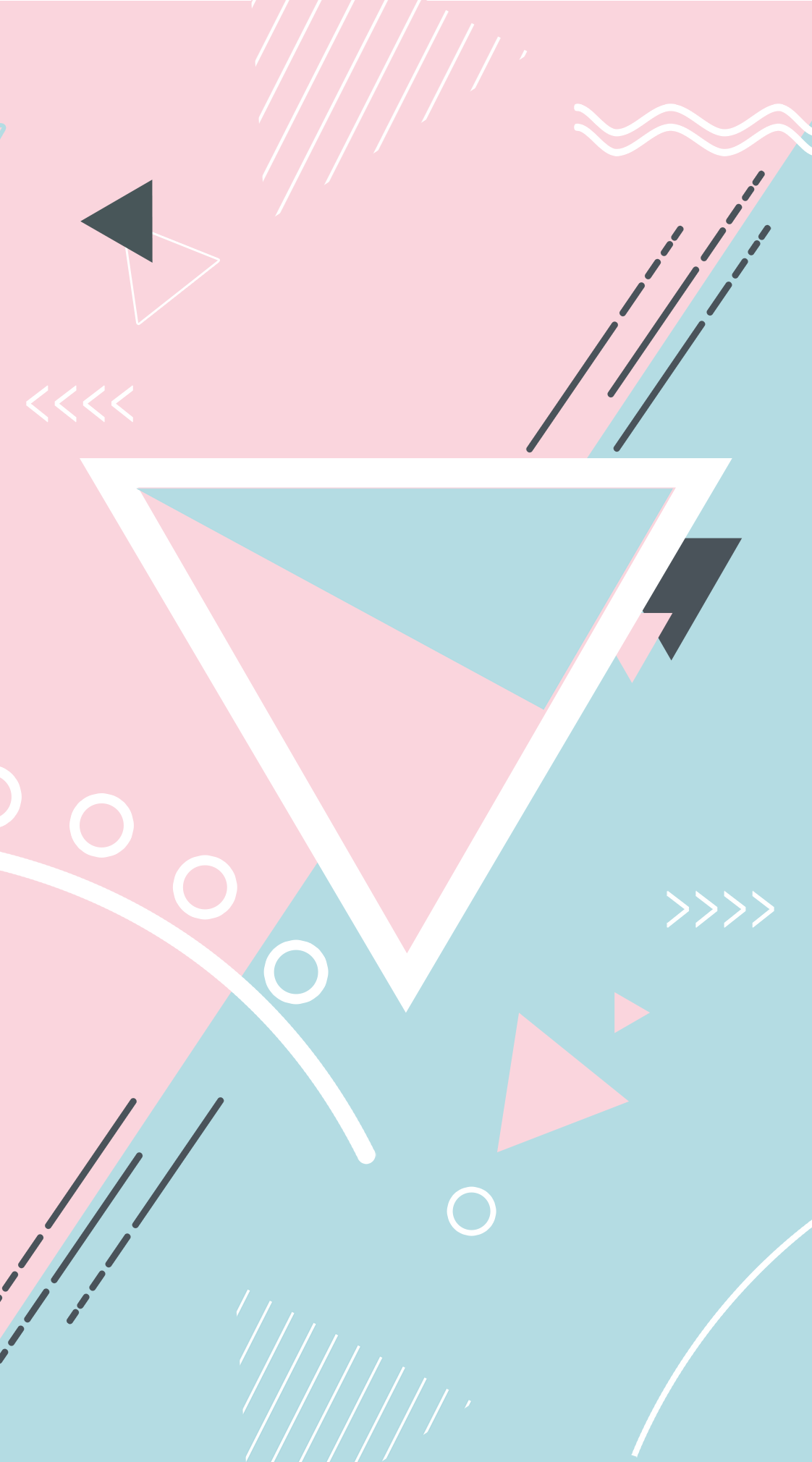 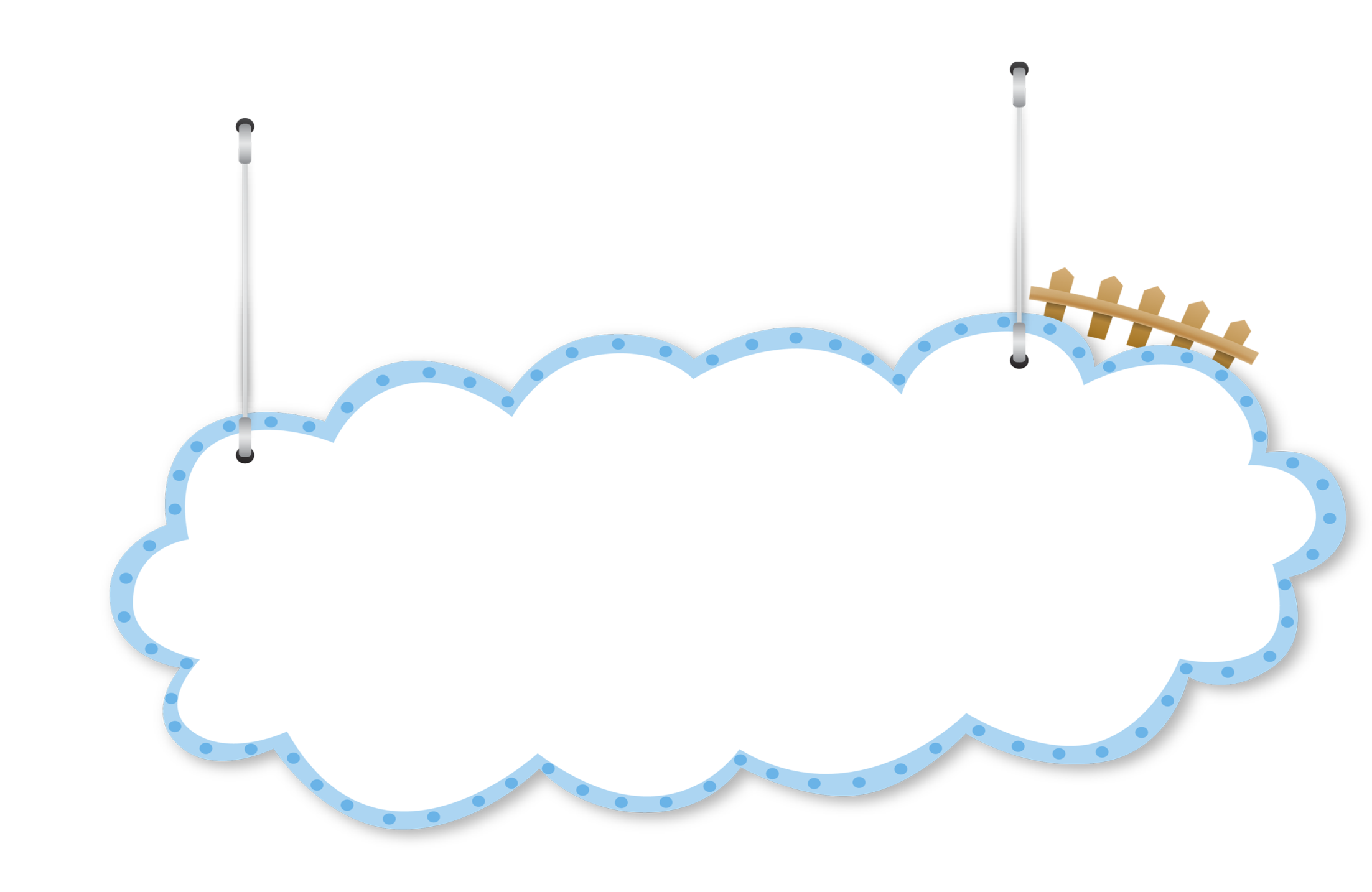 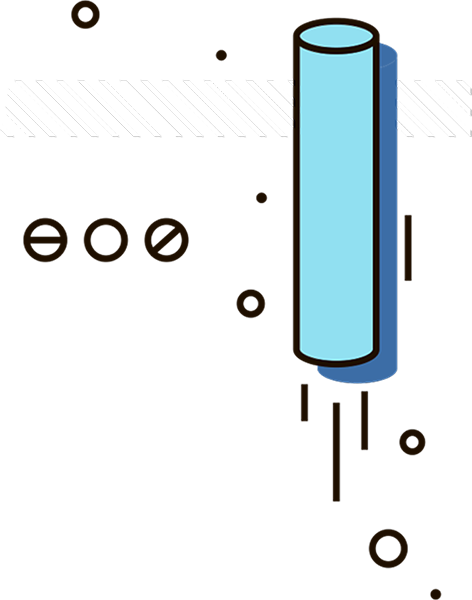 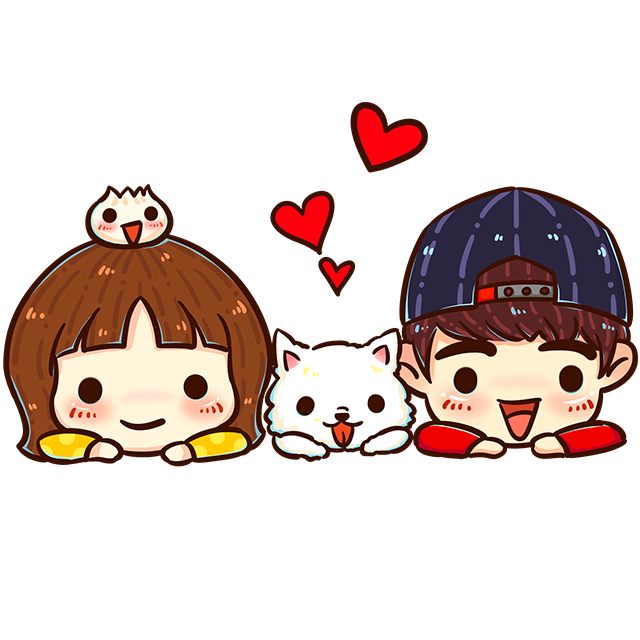 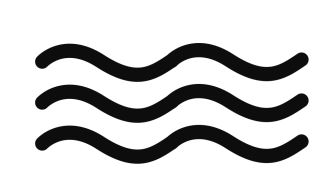 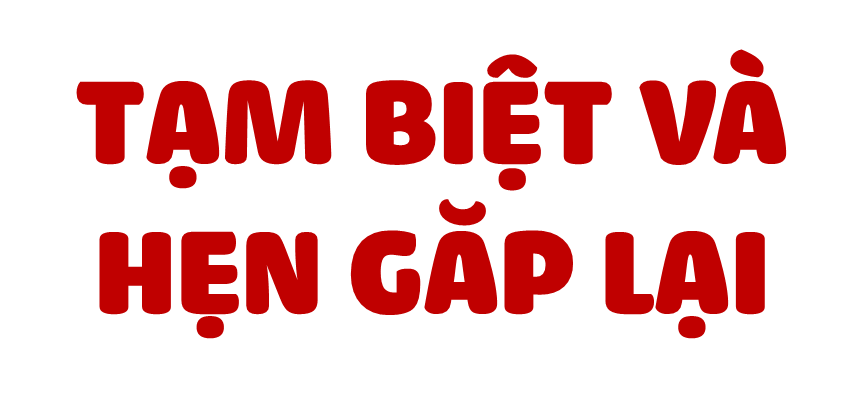 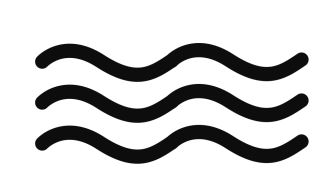 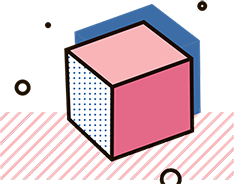